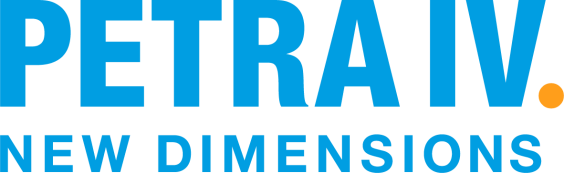 FCC week 2023 reportLondon 5th 9th June 2023
Riccardo Bartolini
PETRA IV Machine Project Leader
Hamburg, June 30th, 2023
Outline
General remarks

Accelerators

Infrastructure
2
3
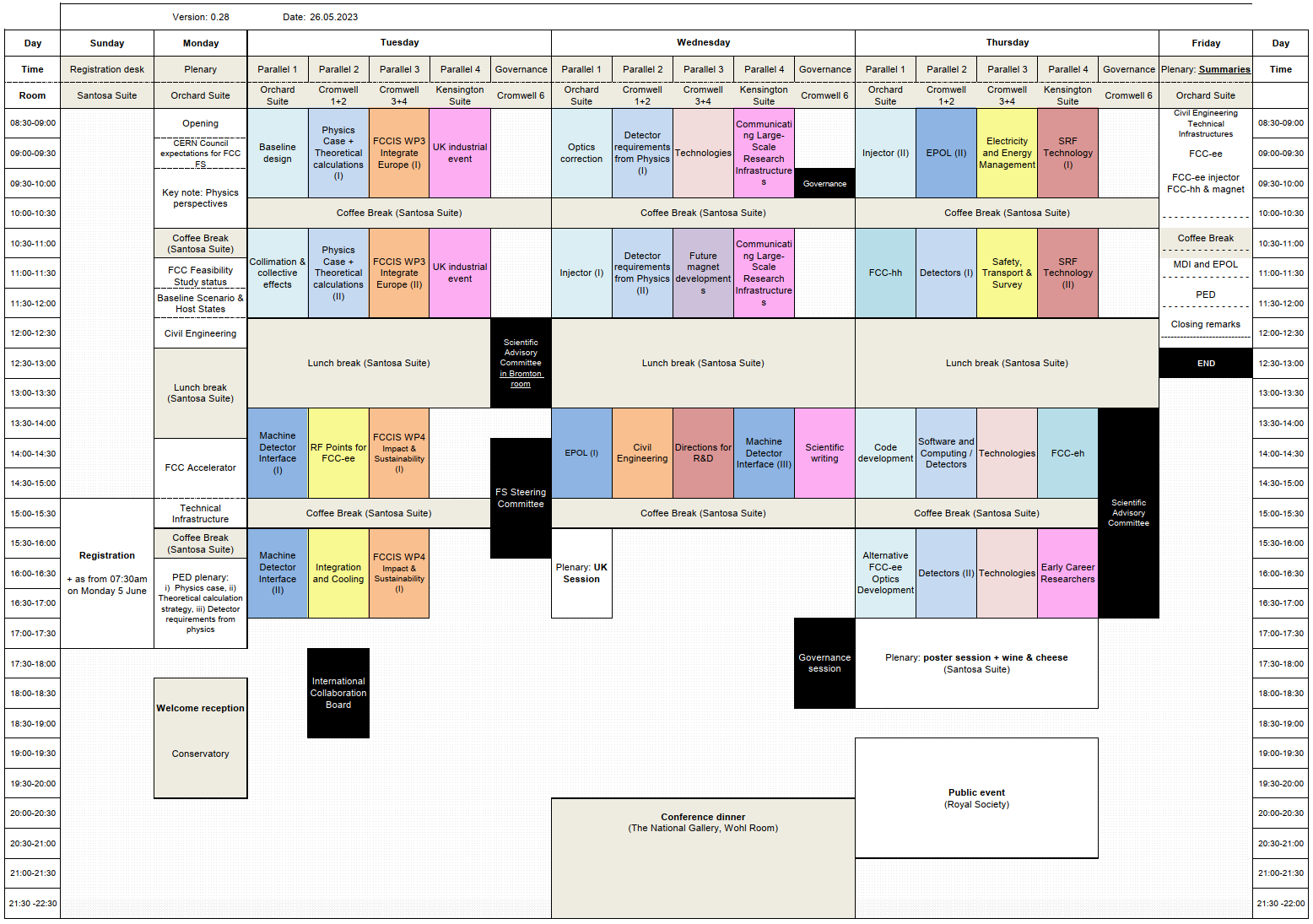 SAC meeting to prepare mid-term review
Explicit request of Chair to congratulate all presenters for the excellent quality of contributions and outstanding progress made!
Scientific programme
473 participants :
111 remote
362 on site incl. 62 ‘1-day’ passes
55 sessions, 204 presentations, 27 posters
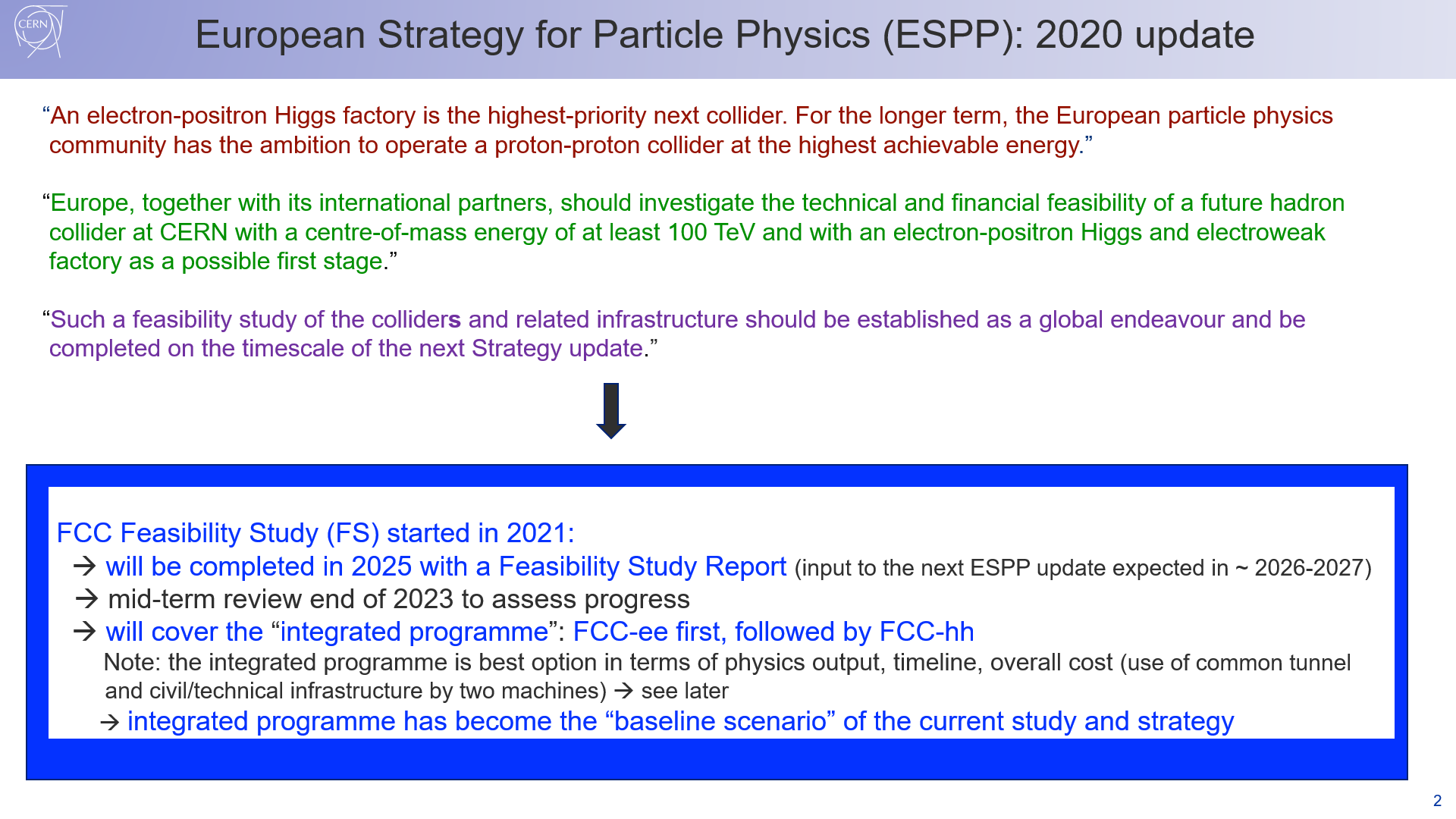 F. Gianotti
4
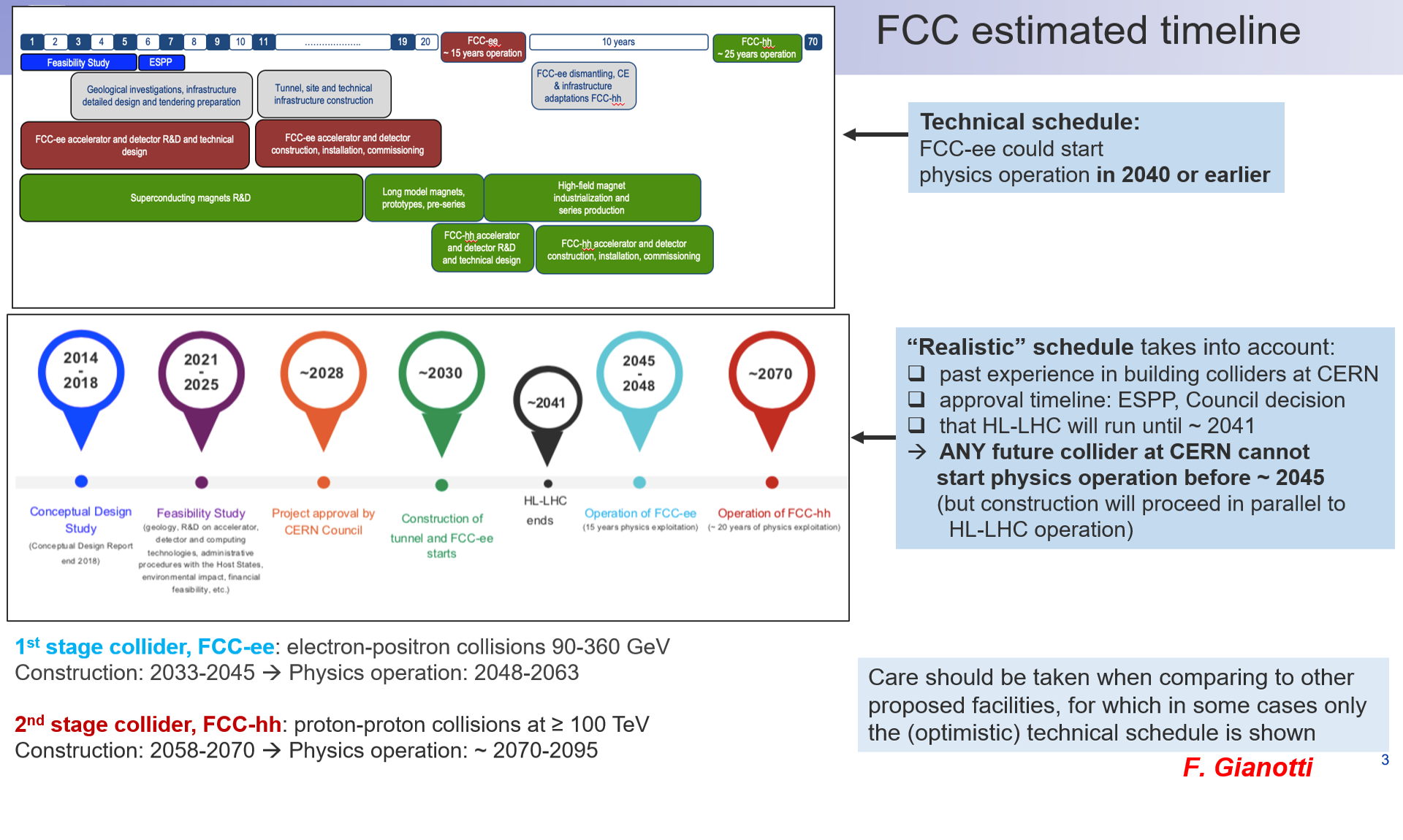 5
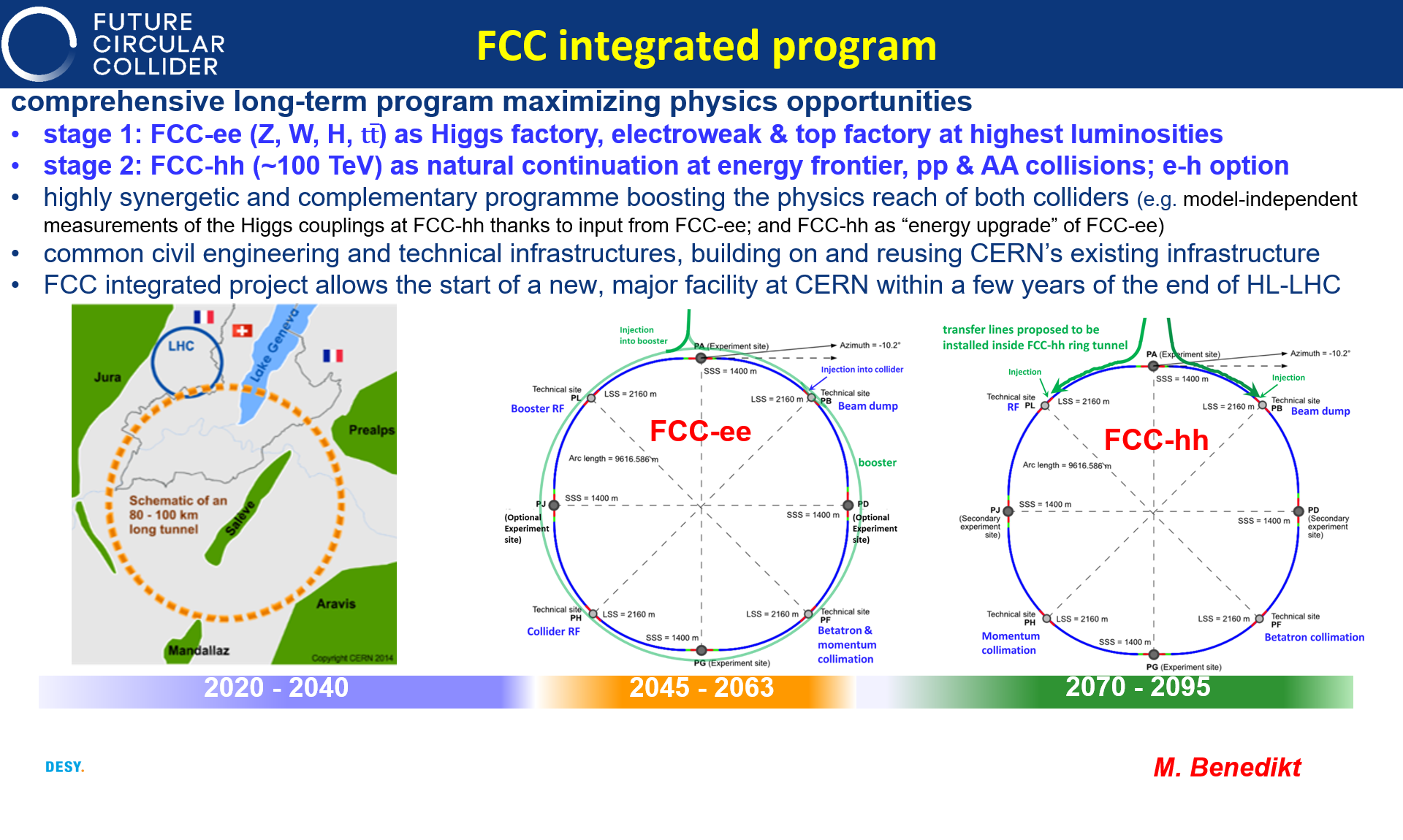 6
Why FCC ?
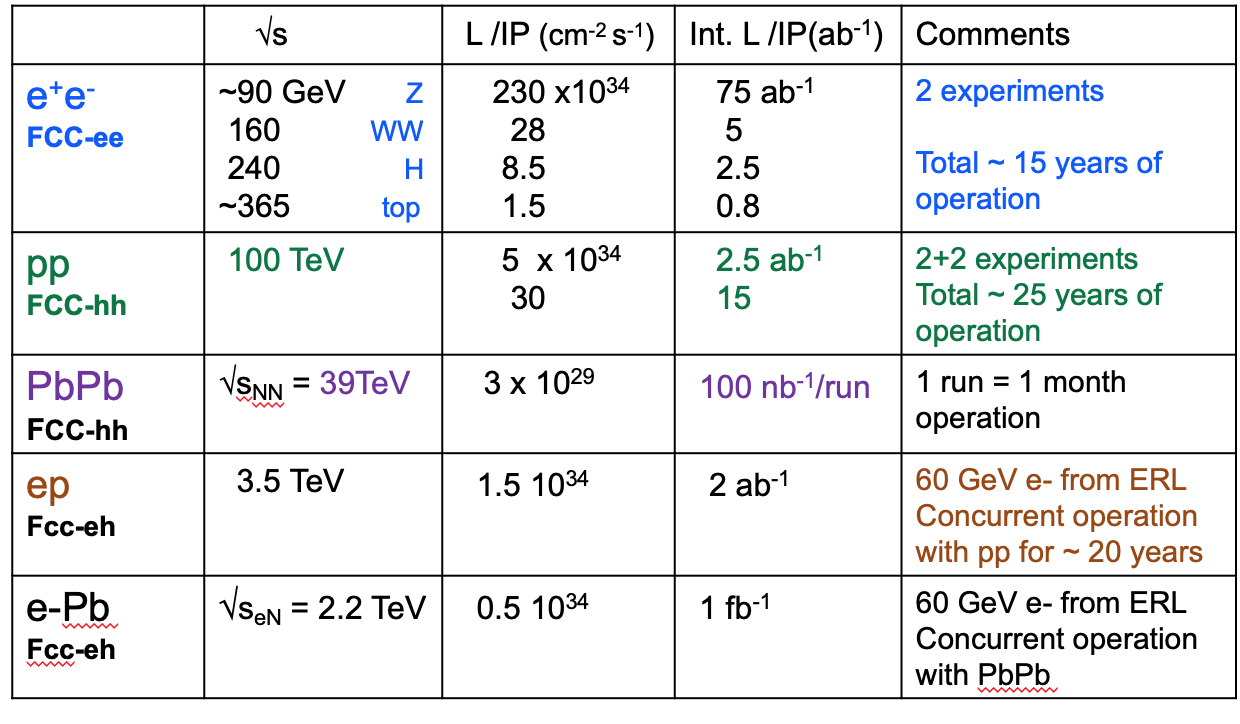 Int L/IP/y (ab-1)
A multi-stage facility with immense physics potential 
(energy and intensity), operating until the end of the century. 
FCC-ee : highest luminosities at Z, W, ZH of all proposed Higgs 
      and EW factories; indirect discovery potential up to ~ 70 TeV
FCC-hh: direct exploration of next energy frontier (~ x10 LHC) and 
      unparalleled measurements of low-rate and “heavy” Higgs couplings (ttH, HH) 
Also heavy-ion collisions and, possibly, ep/e-ion collisions
Synergistic programme exploiting common civil engineering and technical 
      infrastructure, building on and reusing CERN’s existing infrastructure
 4 collision points
182 x 1034
  19.4
  7.3
 1.33
2-4 experiments
22  
  2.3  
  0.9  
 0.16
5-30 x 1034
      30
20-30
2) Timeline
FCC-ee technology is mature  construction can proceed in parallet to HL-LHC operation and physics start a few years
     after the end of HL-LHC operation (2045-2048 according to current schedule)  This would keep the community, in particular
     the young people, engaged and motivated. 
FCC-ee before FCC-hh would also allow:
     - cost of the (more expensive) FCC-hh machine to be spread over more years
     - 20 years of R&D work towards affordable magnets providing the highest achievable field (high-T superconductors)
     - optimization of overall investment : FCC-hh will reuse same civil engineering and large part of FCC-ee technical infrastructure
3) It’s the only facility commensurate to the size of the CERN community (at least 4 experiments)
F. Gianotti
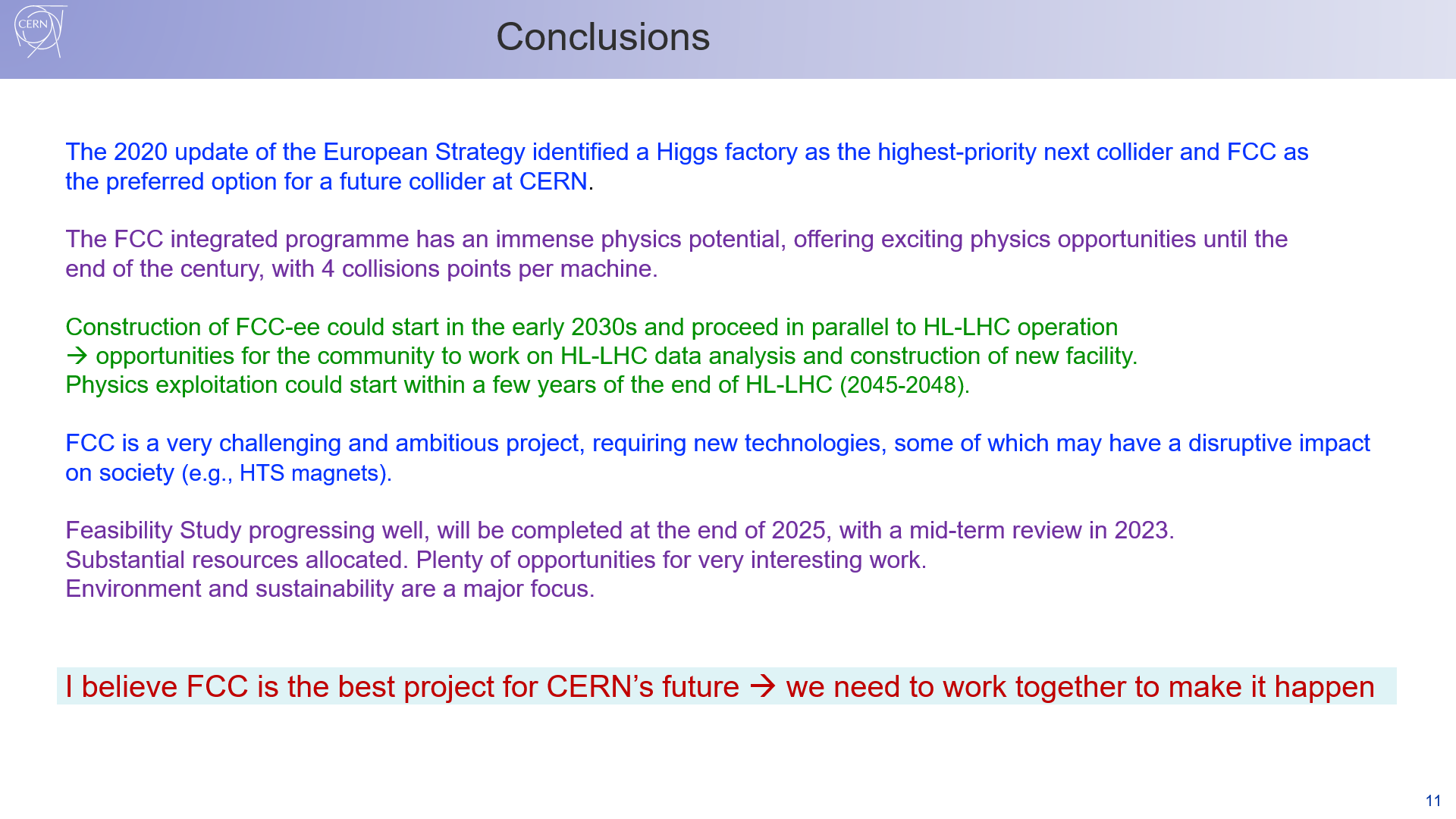 F. Gianotti
[Speaker Notes: Lebrun’s comment
Selected location and site
4 interaction points]
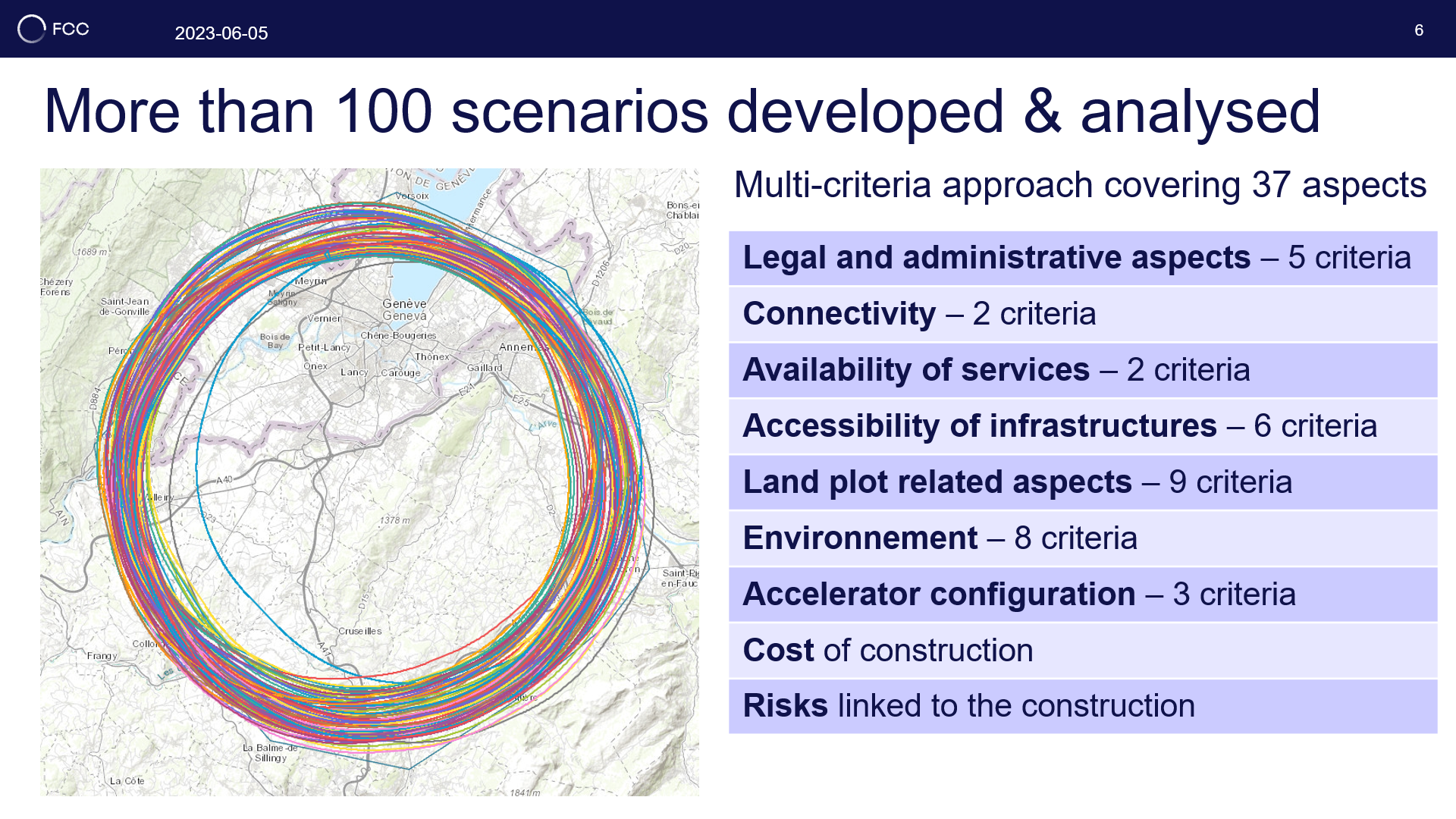 J. Gutleber
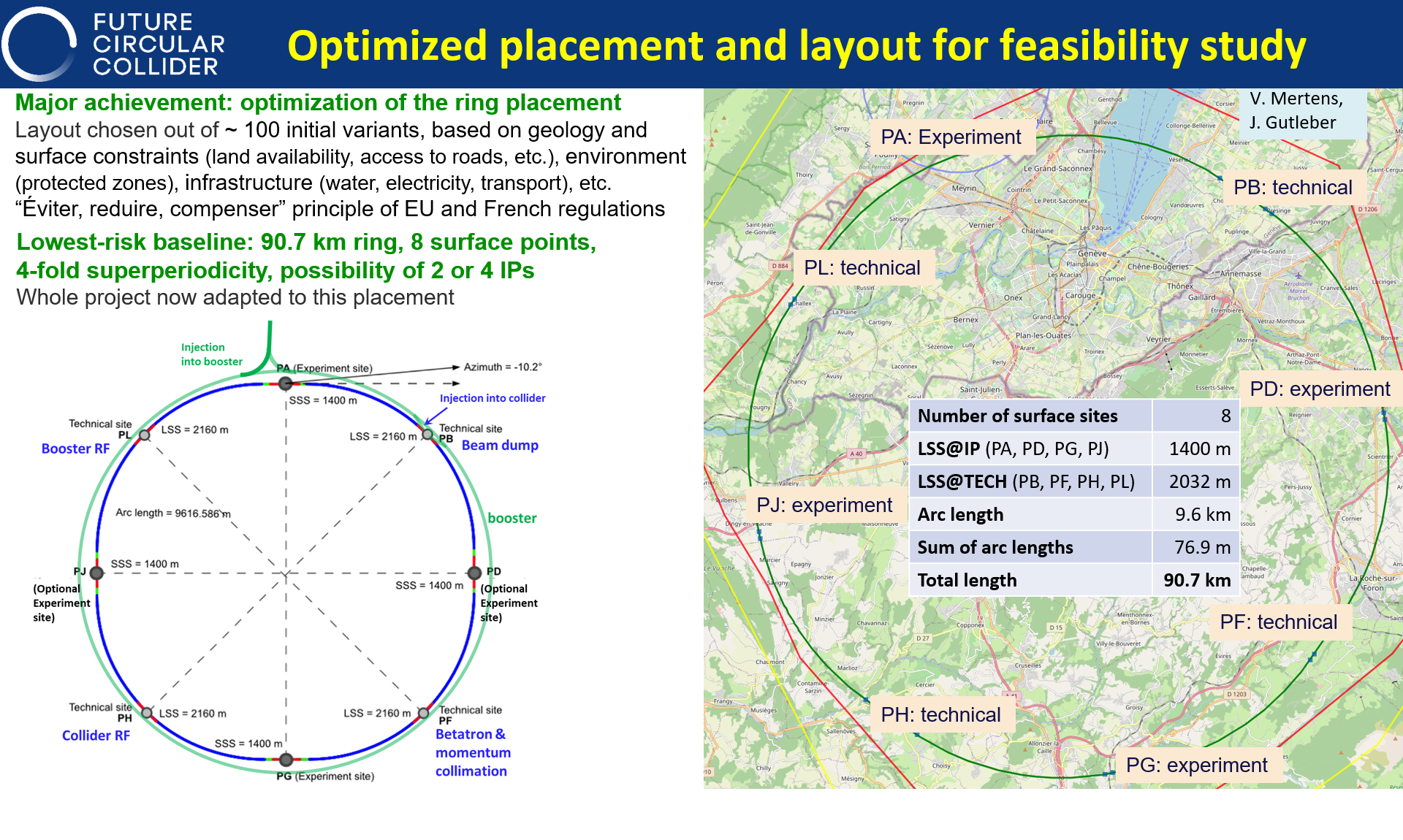 10
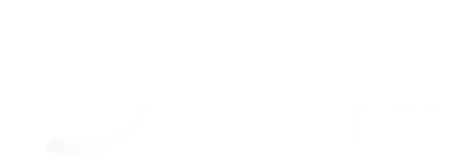 FCC-ee layout
Double ring e+e- collider with 91 km circ.
Common footprint with FCC-hh,                               except around IPs
Perfect 4-fold super-periodicity allowing 2 or 4 IPs; large horizontal crossing angle 30 mrad, crab-waist collision optics
Synchrotron radiation power 50 MW/beam  at all beam energies
Top-up injection scheme for high luminosity Requires booster synchrotron in collider tunnel and 20 GeV e+/e- source and linac
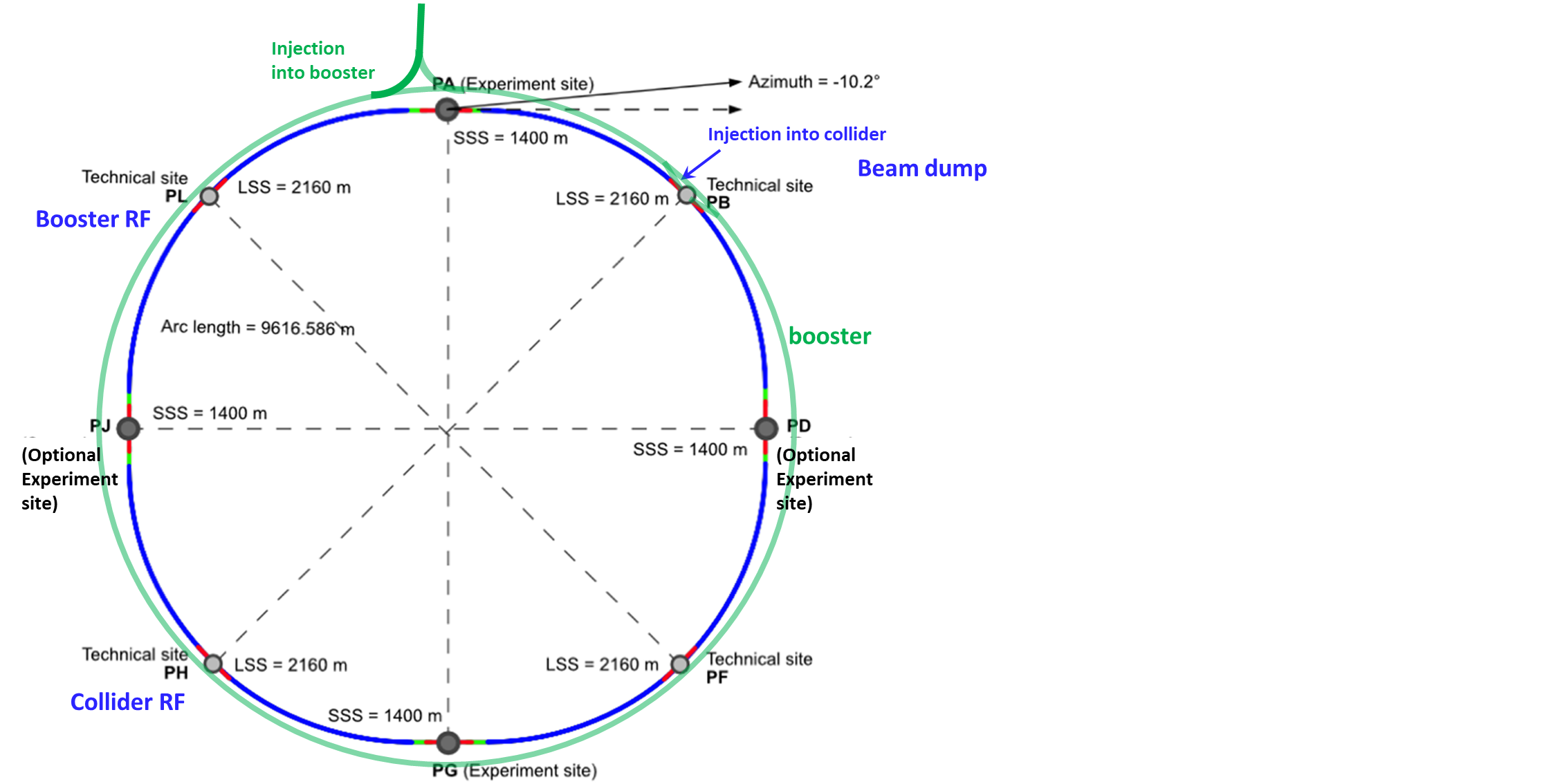 T. Raubenheimer
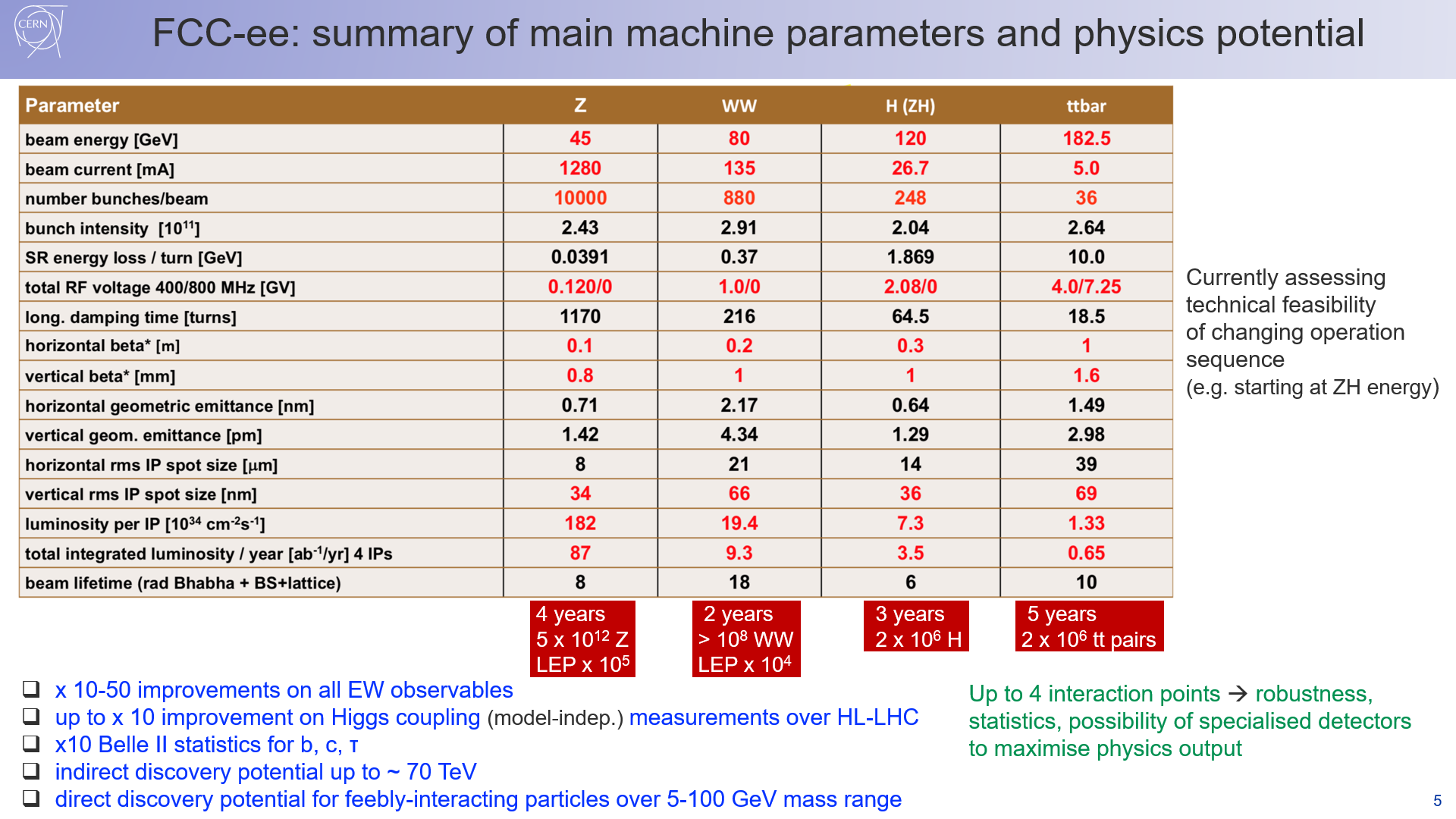 50 MW “only” in synchrotron 
radiation losses
F. Gianotti
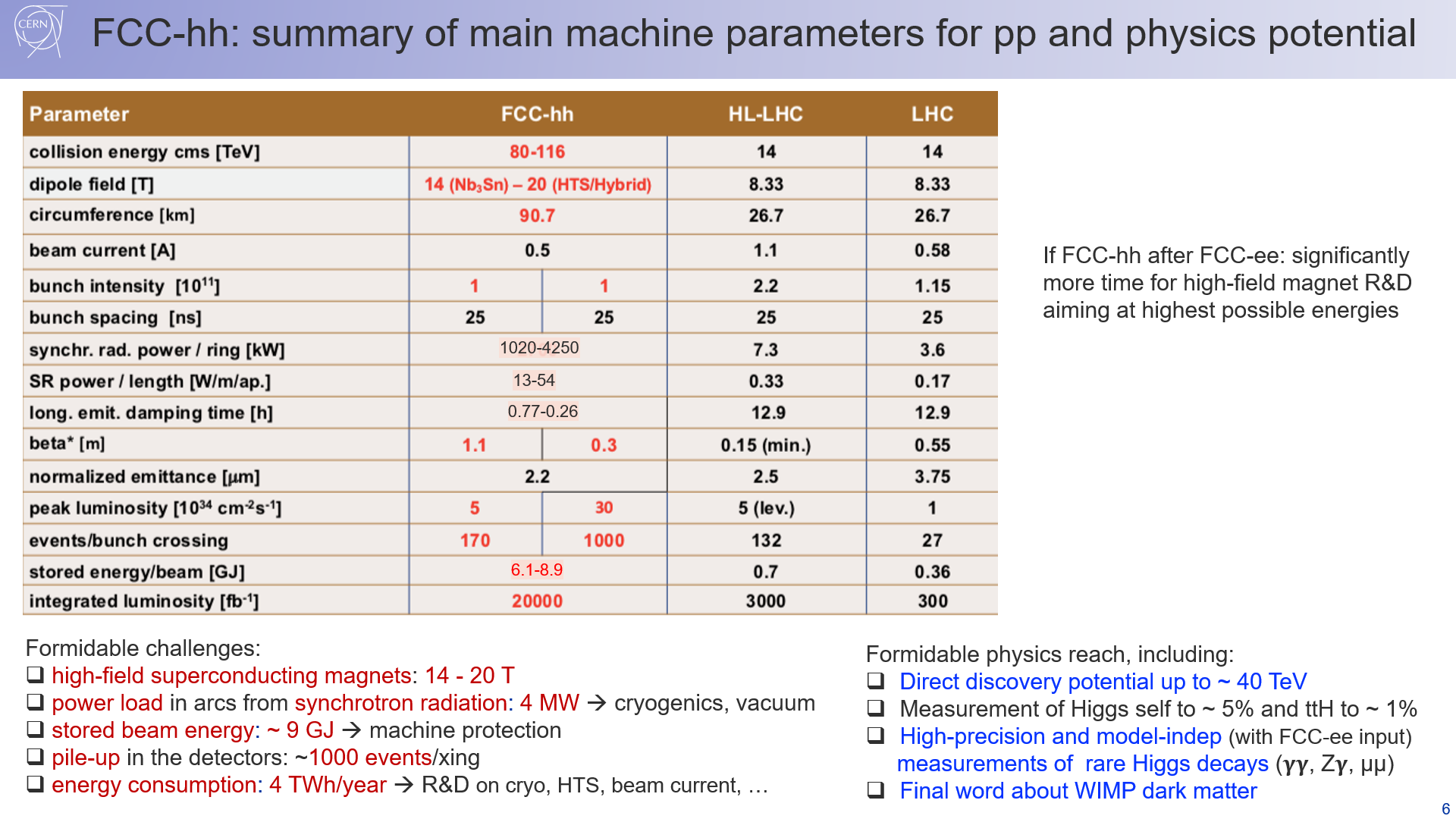 F. Gianotti
What if a Higgs factory is built elsewhere ?
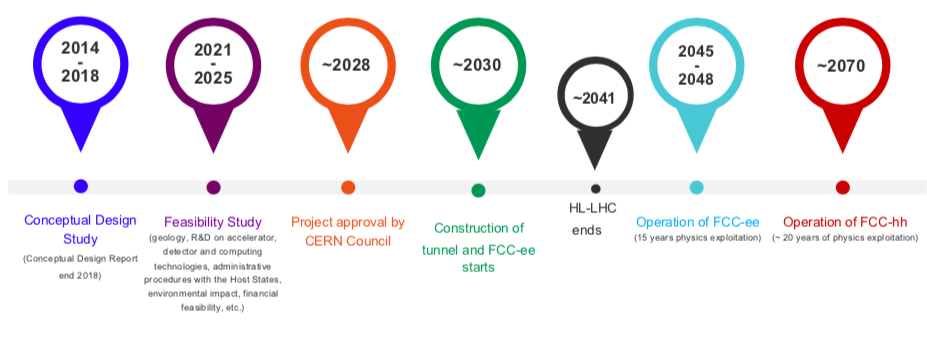 1st stage collider, FCC-ee: electron-positron collisions 90-360 GeV
Construction: 2033-2045  Physics operation: 2048-2063
2nd stage collider, FCC-hh: proton-proton collisions at ≥ 100 TeV
Construction: 2058-2070  Physics operation: ~ 2070-2095
Assuming… FCC-ee will not happen, we may go directly to FCC-hh via the fastest path (Nb3Sn). Timescale ~ 2060 : dictated by R&D and industrialisation of magnet technology, and cost
14
FCC-ee collider optics development: 2 options
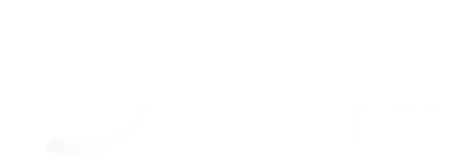 arc
interaction region
K. Oide, 2023 EPS 
Rolf Wideroe award winner
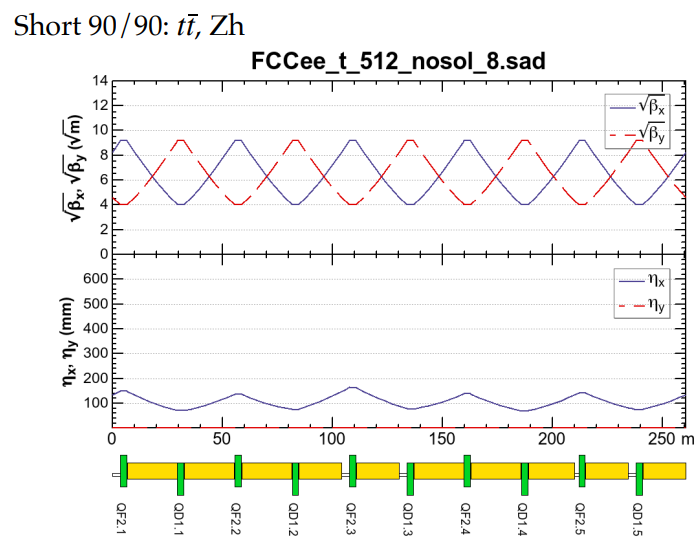 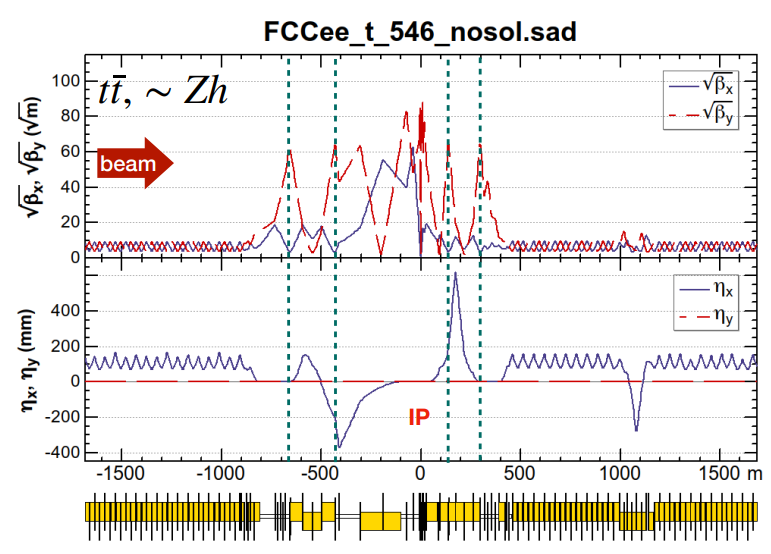 Phys. Rev. Accel. Beams 19, 111005
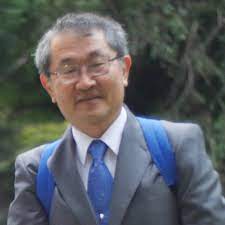 baseline for 2023 FCC “mid-term” review
“1.5” sext.s per final focus,
asymmetric
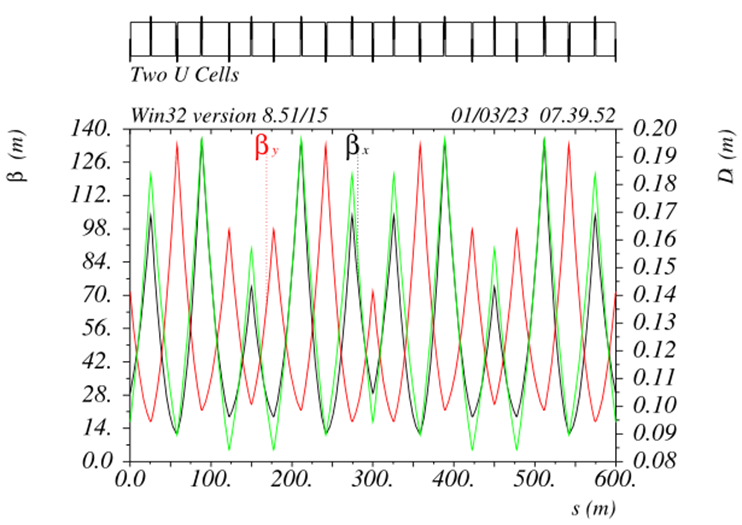 P. Raimondi, 2017 EPS Gersh Budker award winner
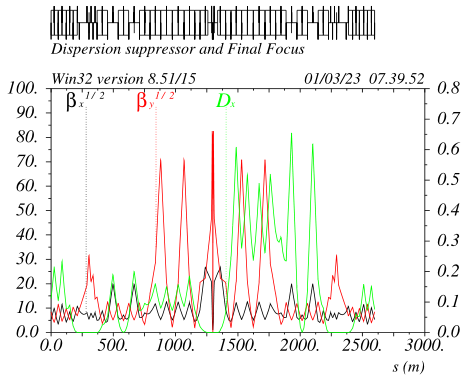 design in progress - 
further relaxed tolerances,
reduced power consumption,
larger momentum acceptance
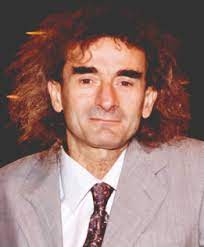 5 sext.s per final focus, modular
Phys. Rev. Accel. Beams 26, 021601
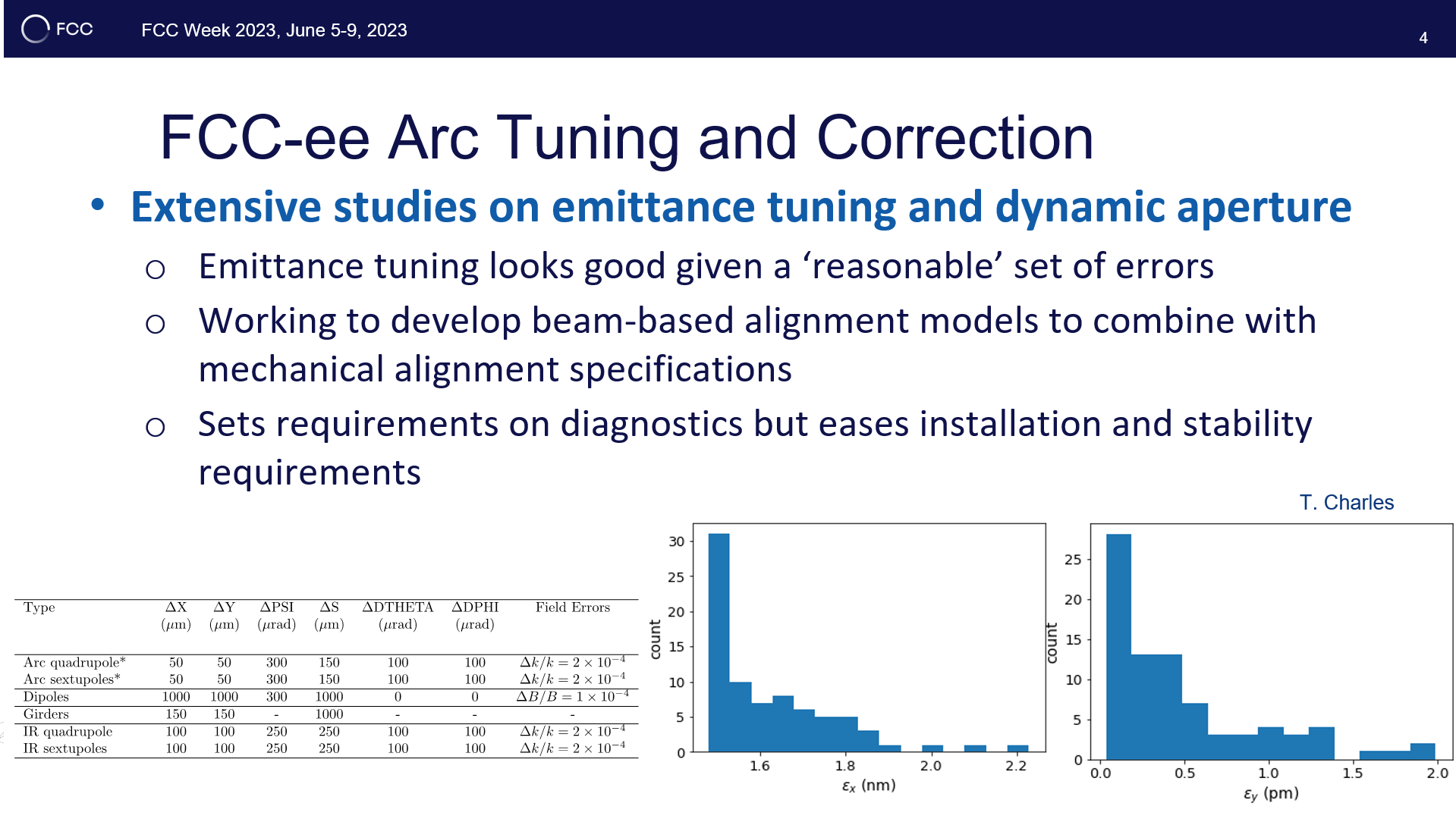 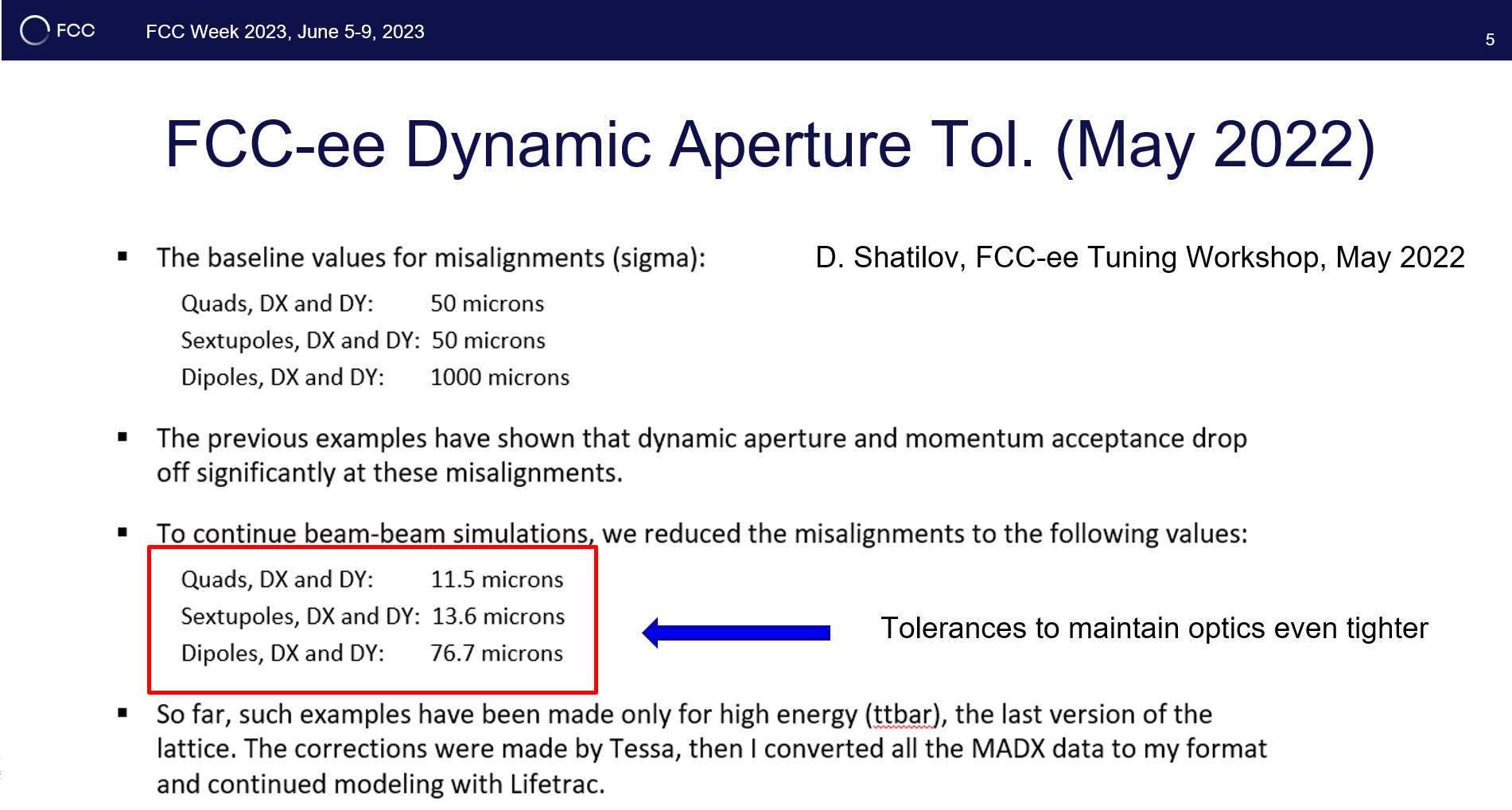 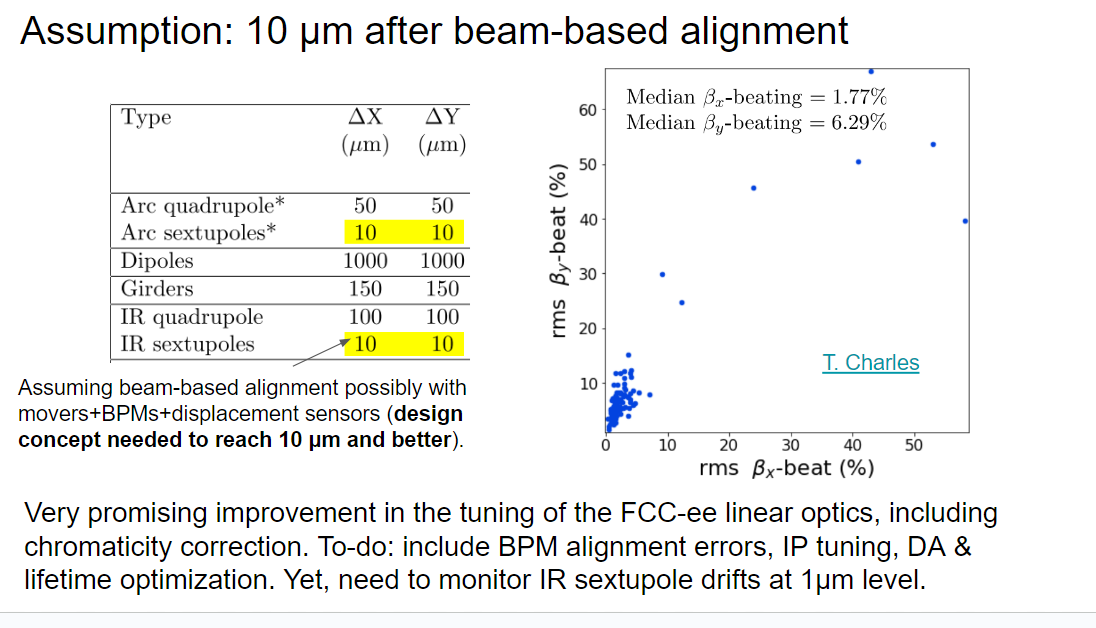 R. Tomas
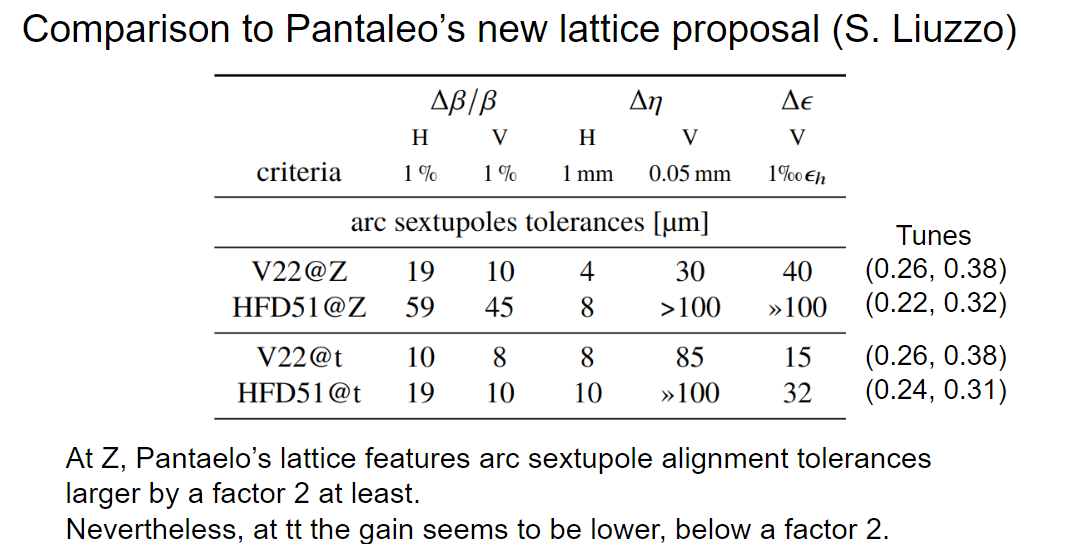 R. Tomas
FCChh – Lattice
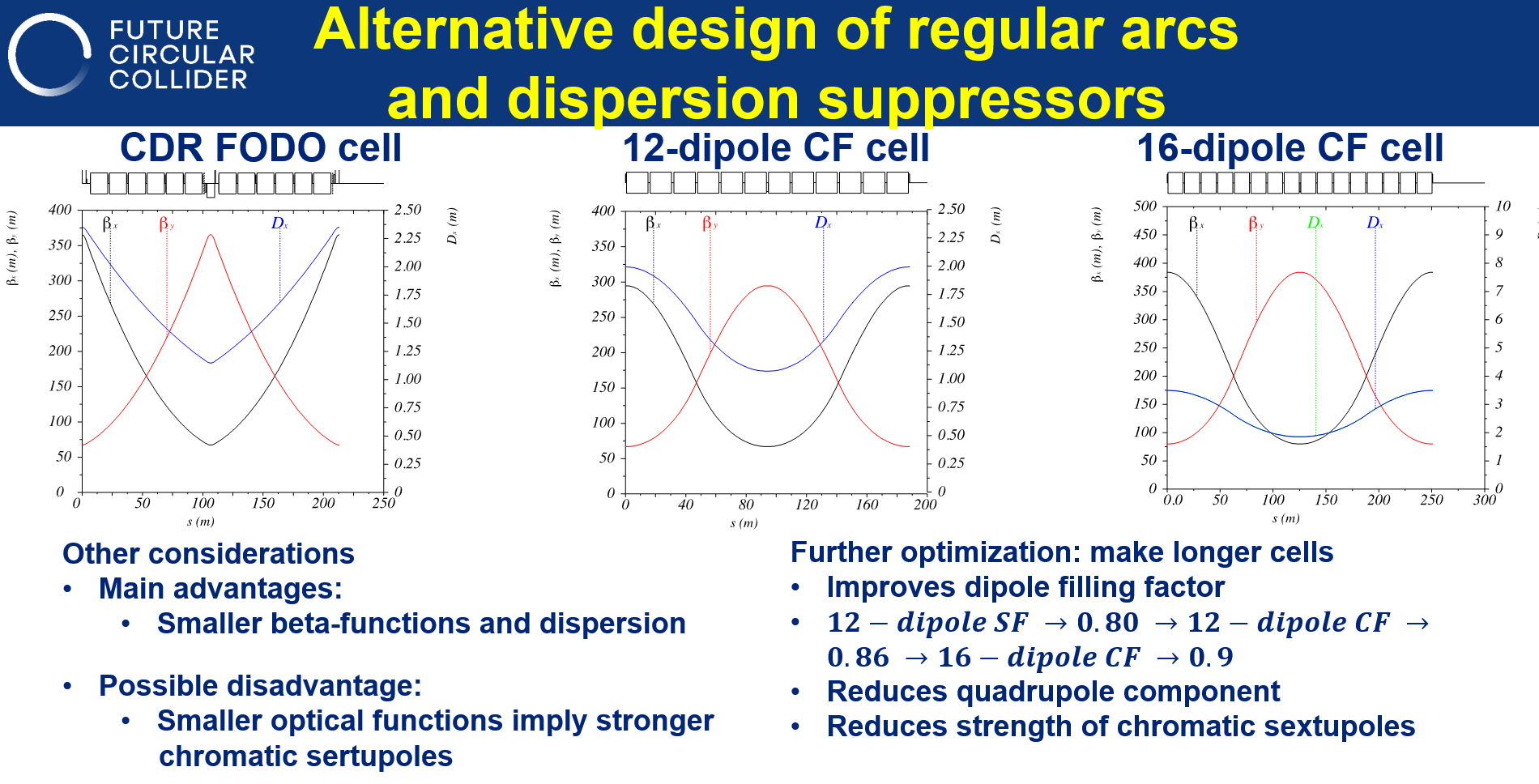 M. Giovannozzi
FCChh – transfer lines (permanent magnet option)
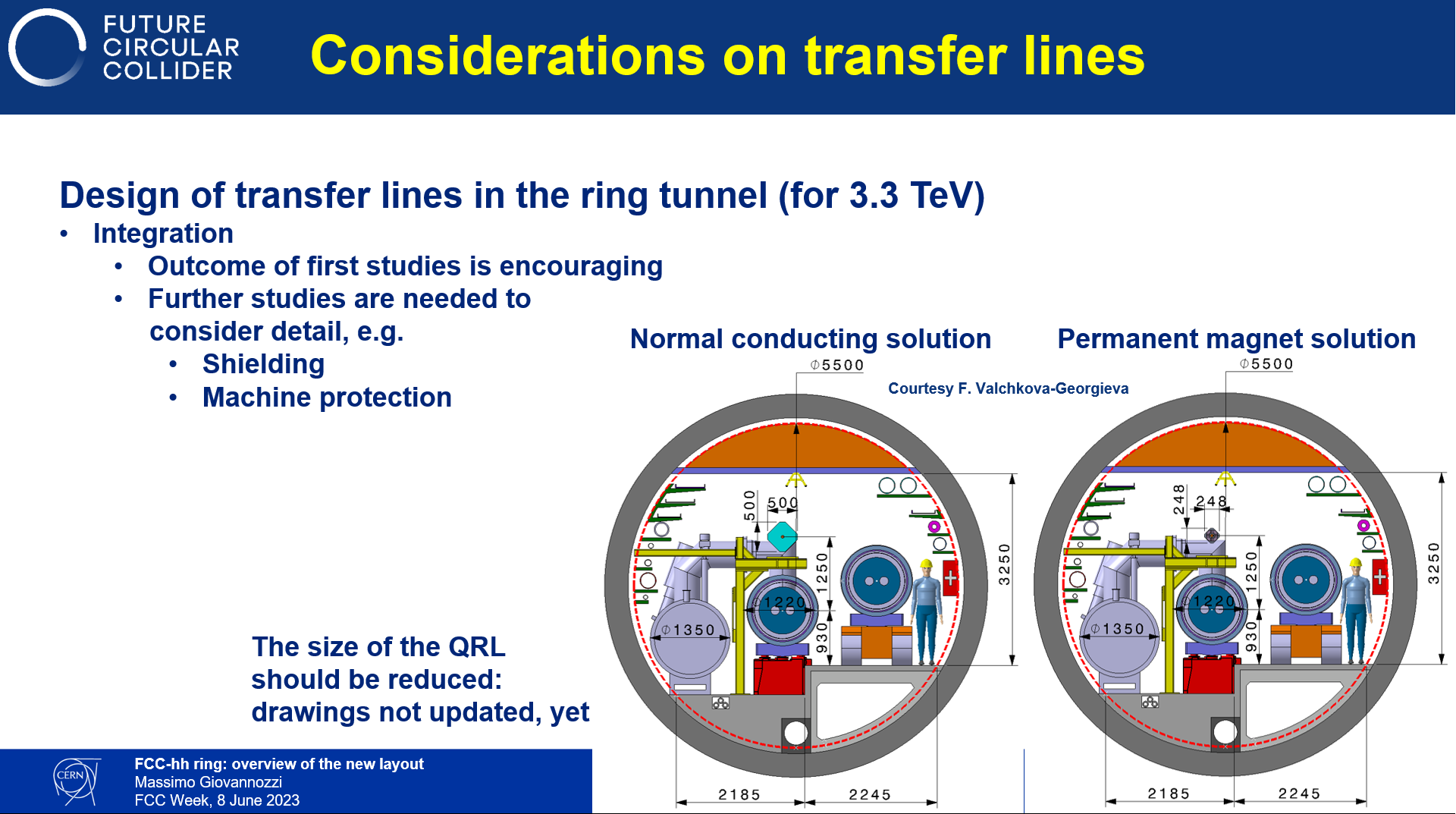 M. Giovannozzi
Pre-injector options
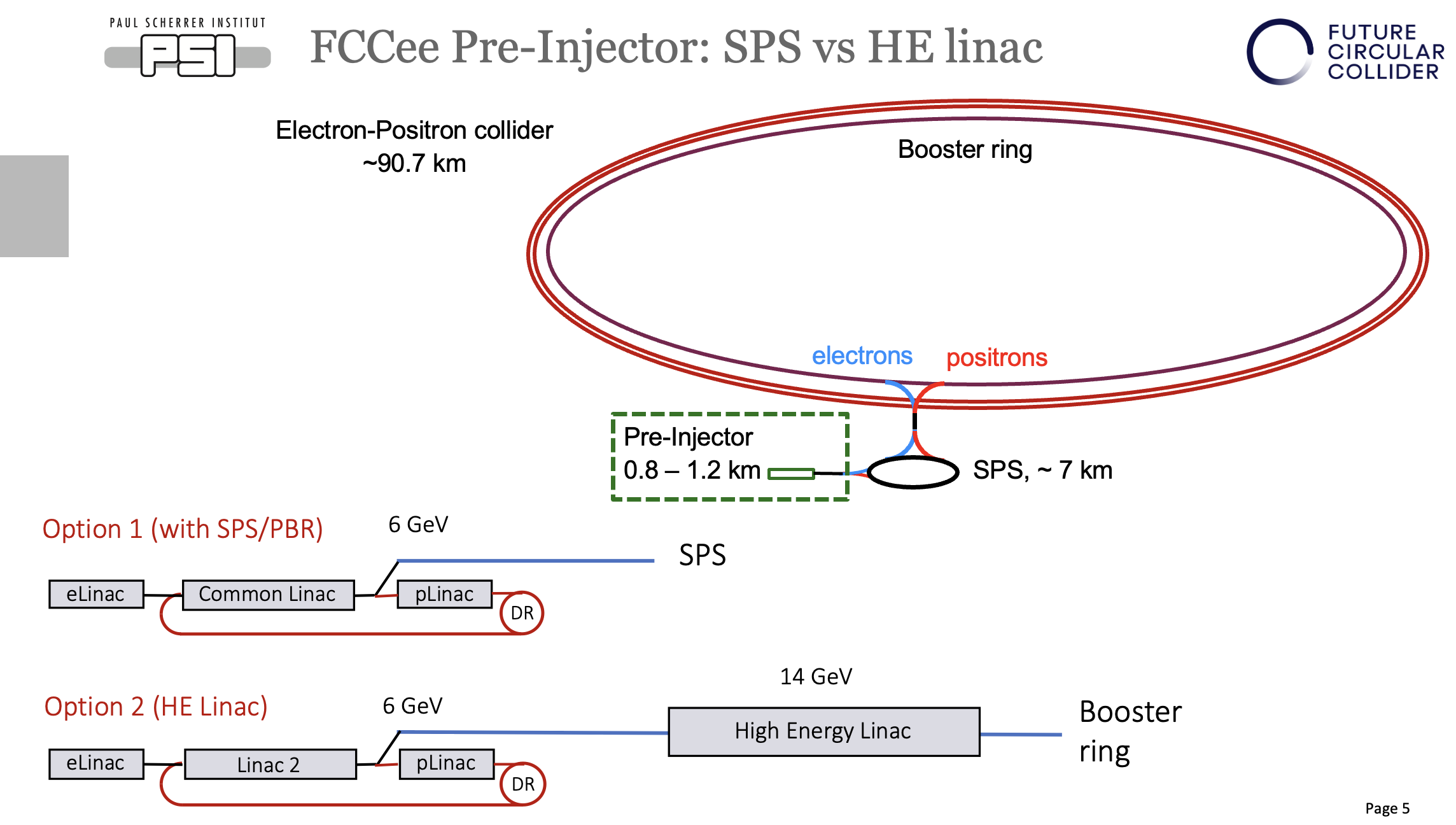 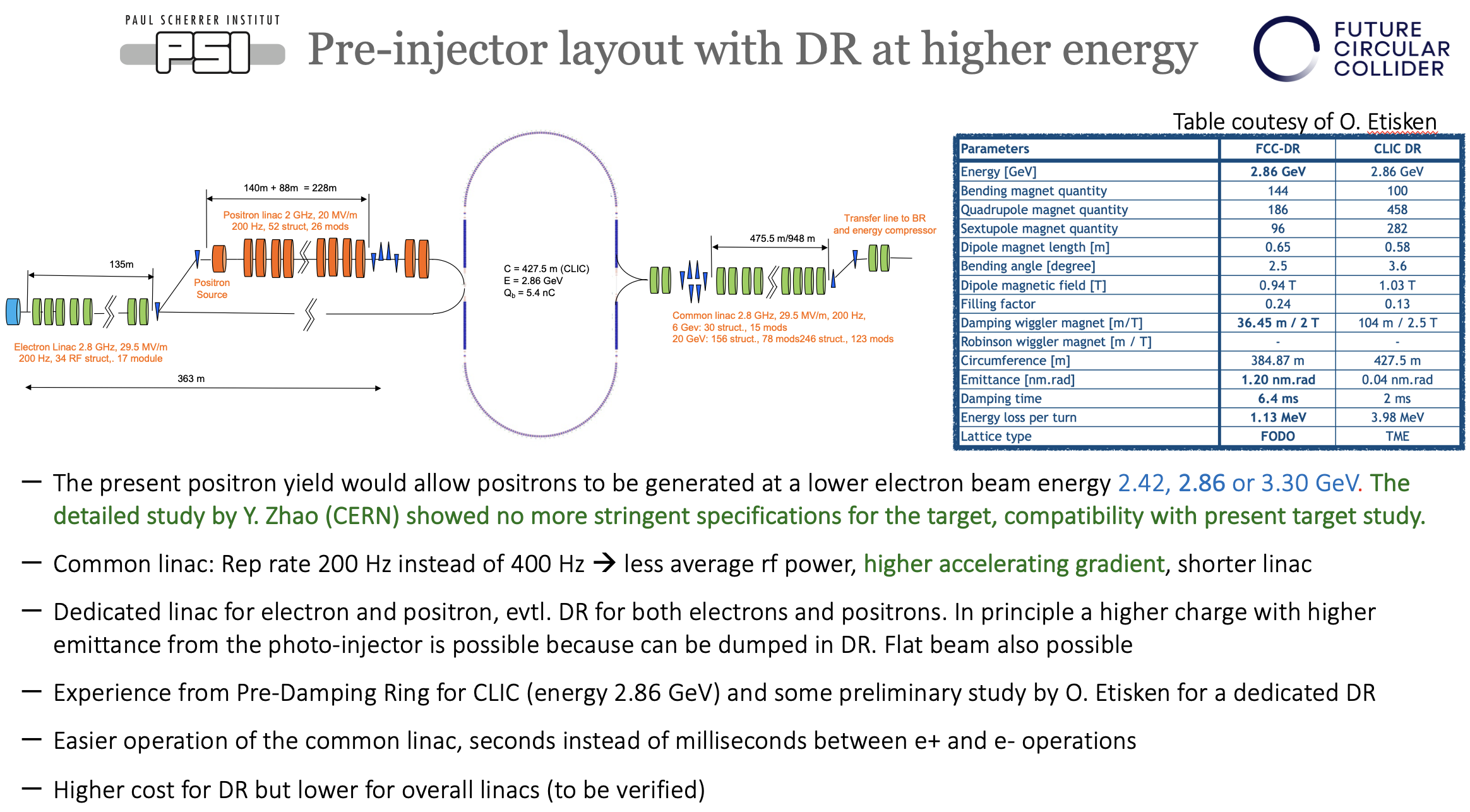 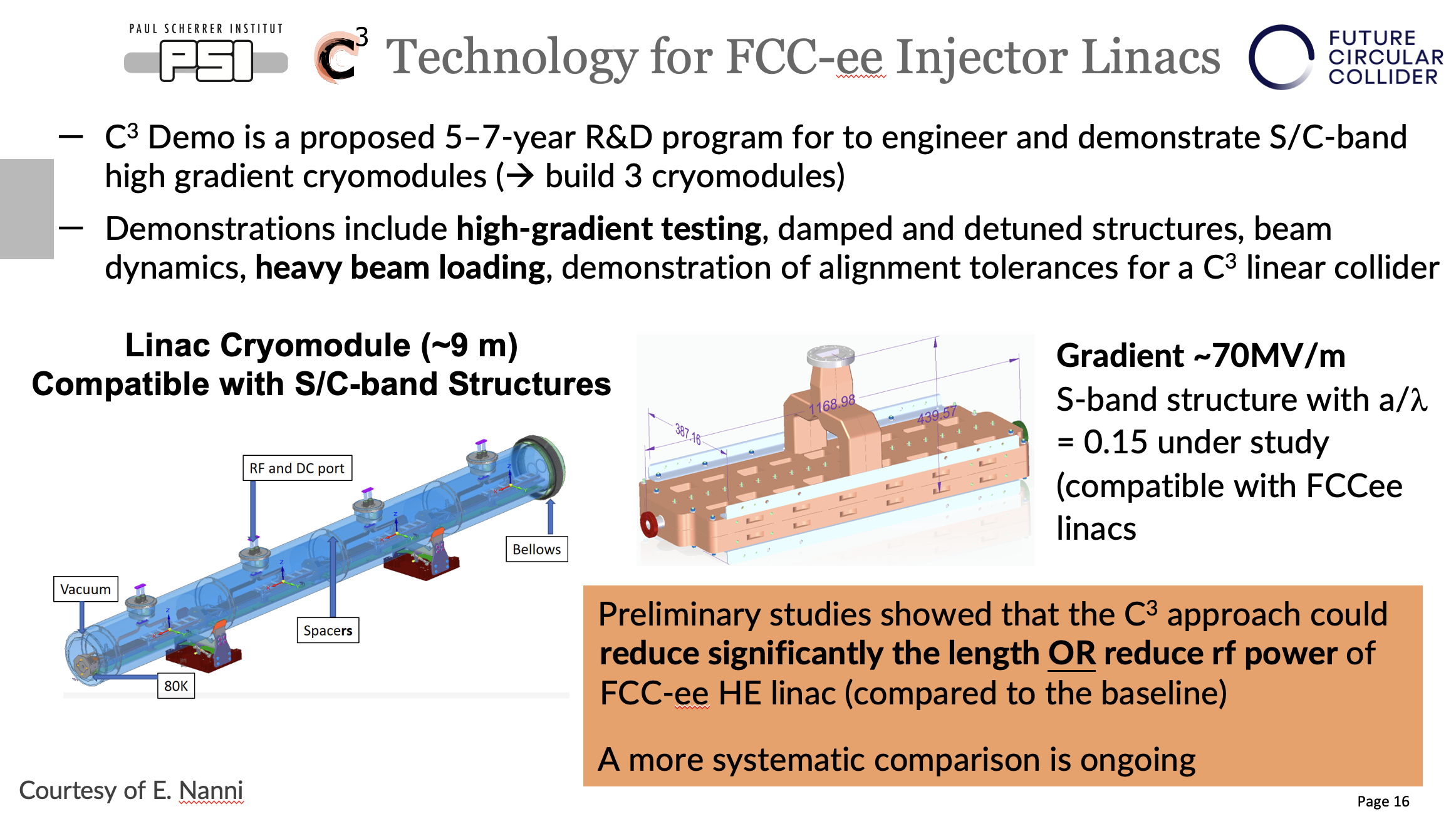 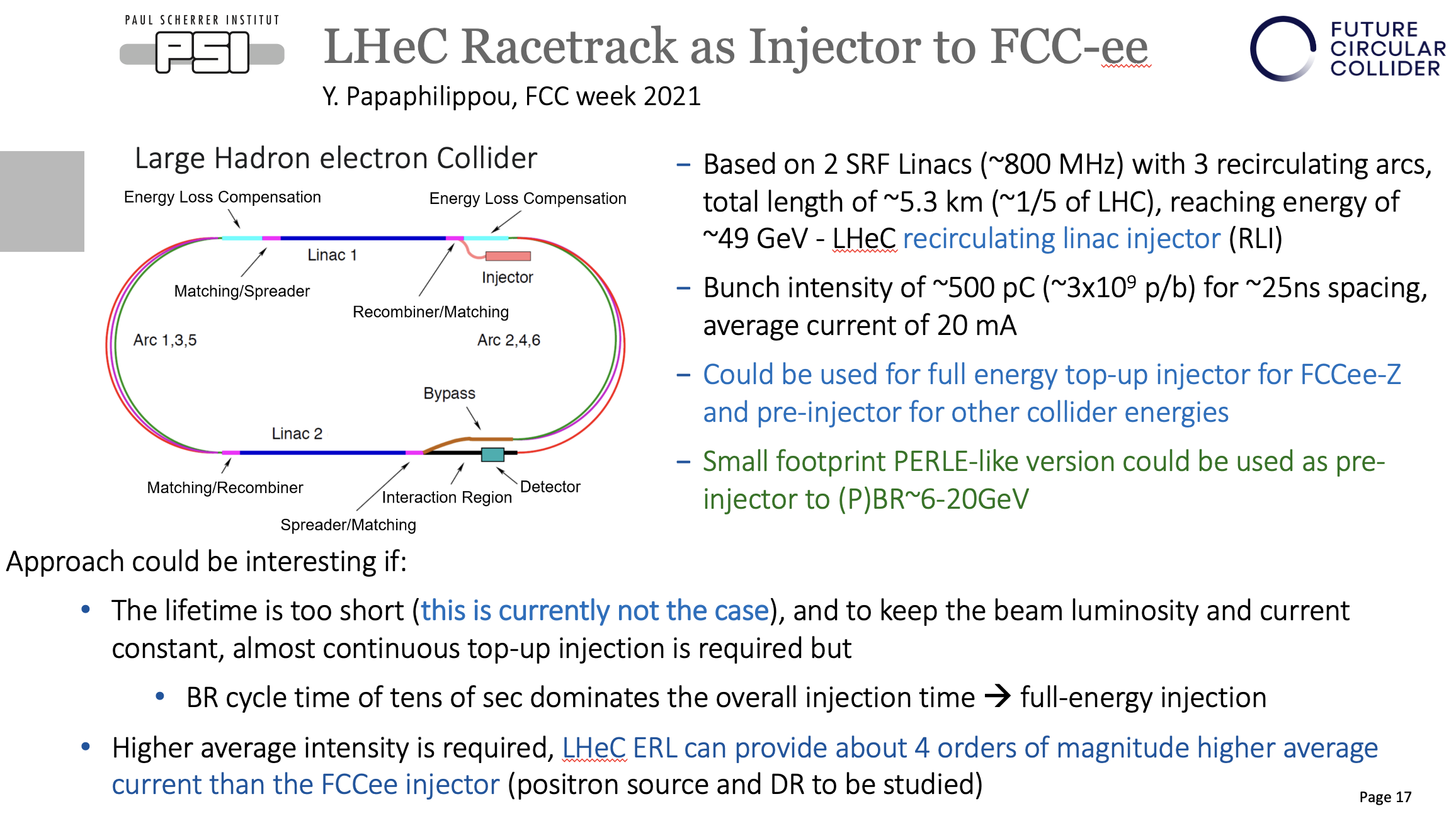 Page 22
[Speaker Notes: Injector Conceptual Design and Positron Source test stand at PSI 
DC/RF gun comparative studies
Positron source
RF modules design and cost (Swiss FEL)]
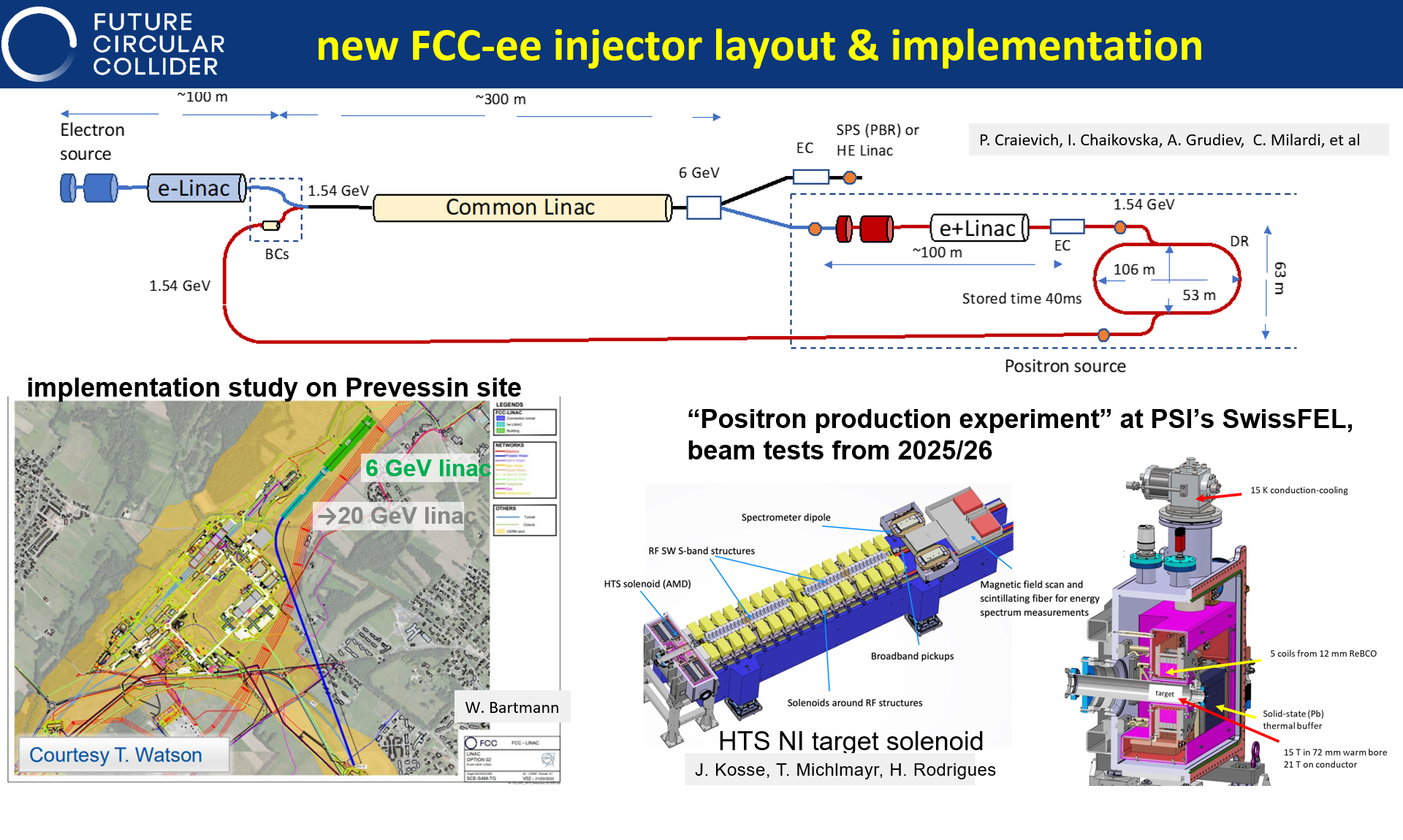 23
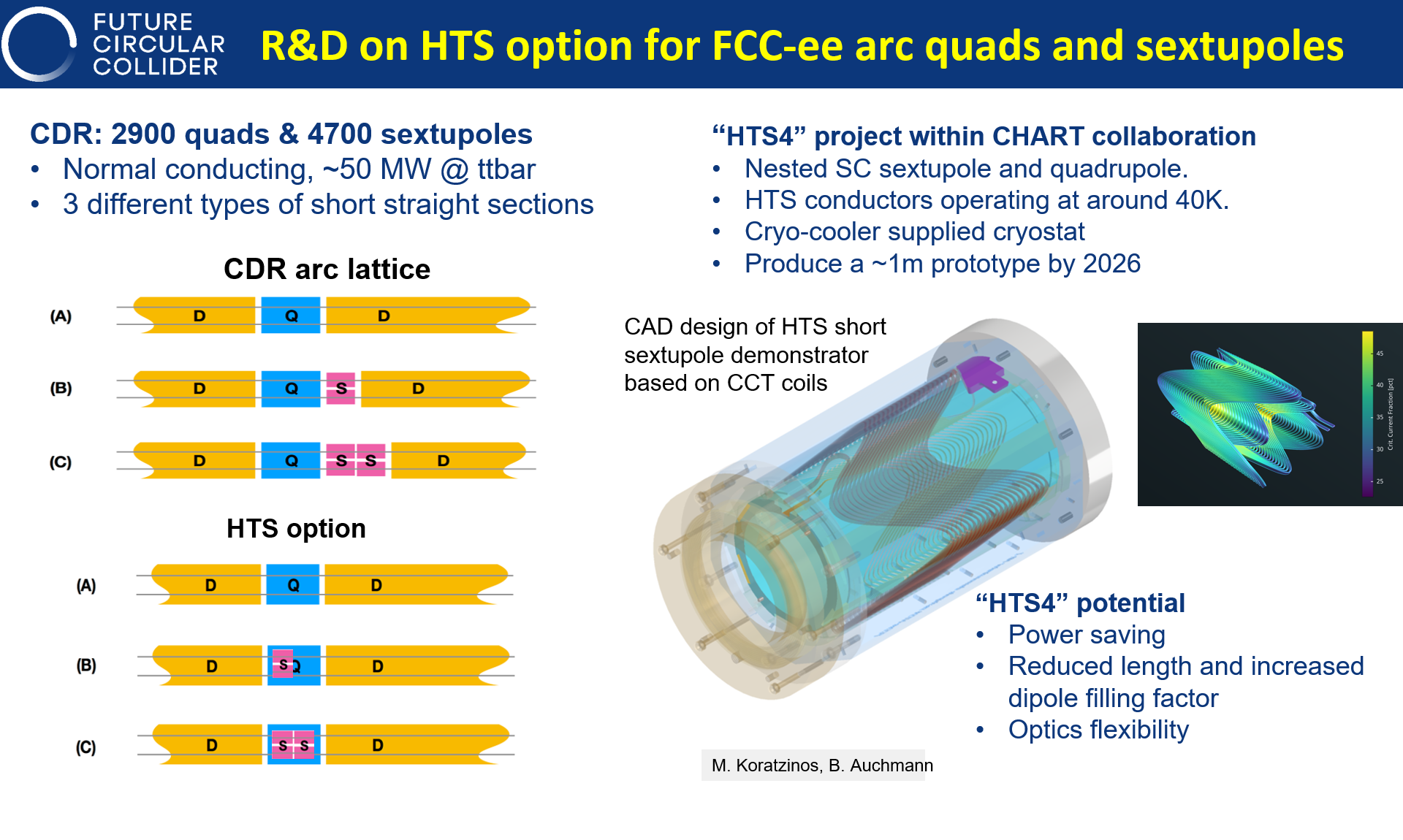 24
FCC-hh – Goals (Now Updated)
Michael Benedikt
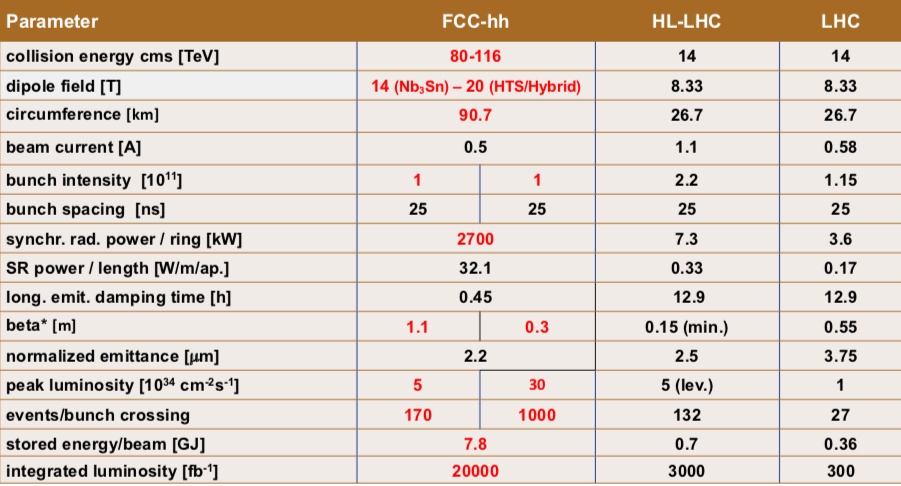 1020-4250
13-54
0.77-0.26
6.1-8.9
FCChh is part of the Feasibility Study funded from CERN budget: 100 MCHF total over 5 years; in addition: ~ 20 MCHF/year for high-field magnet R&D   Additional funding from the European Commission and collaborating institutes (e.g., CHART collaboration with Switzerland).
June 9, 2023
25
FCChh & Magnets | Vladimir Shiltsev
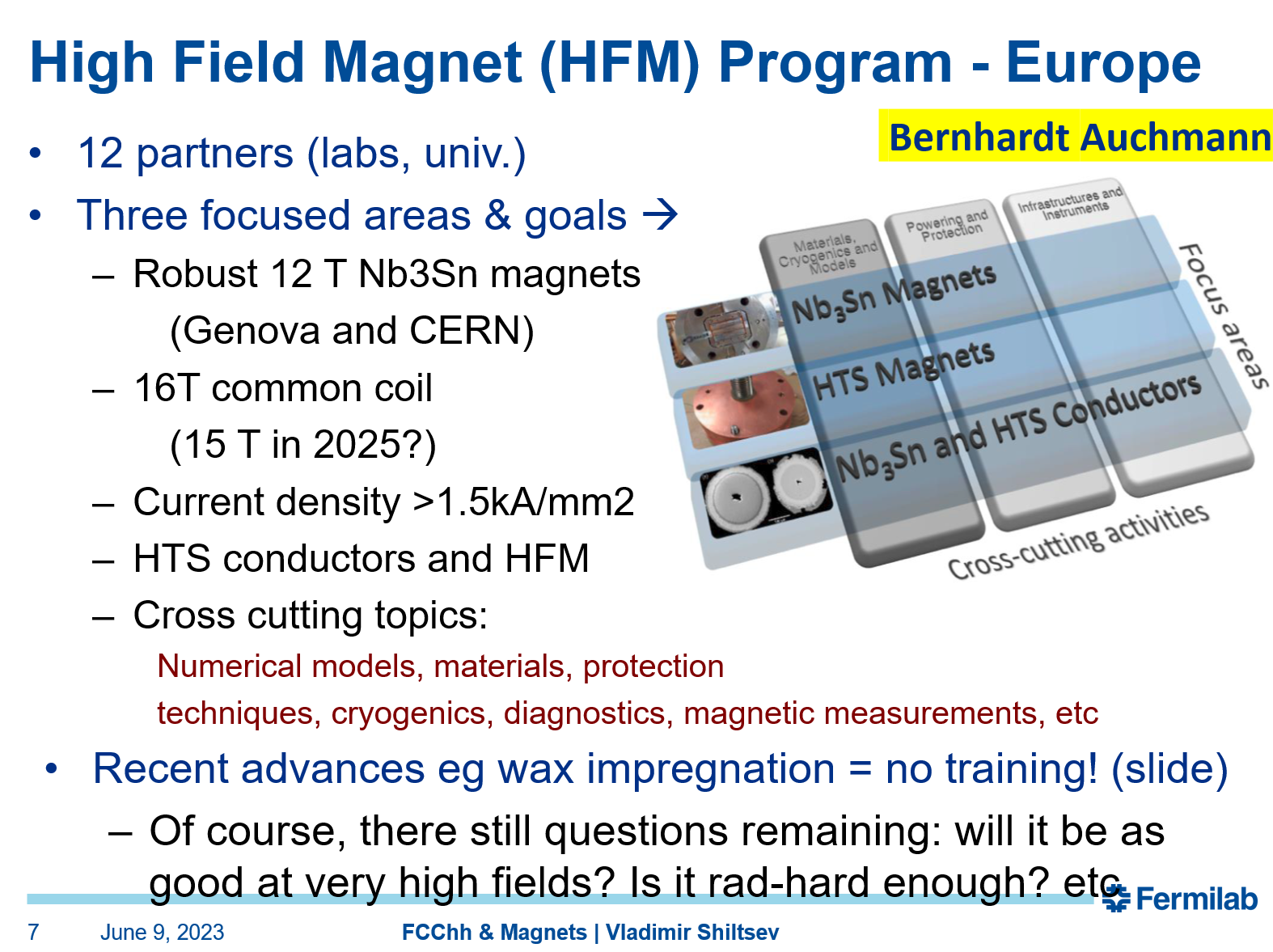 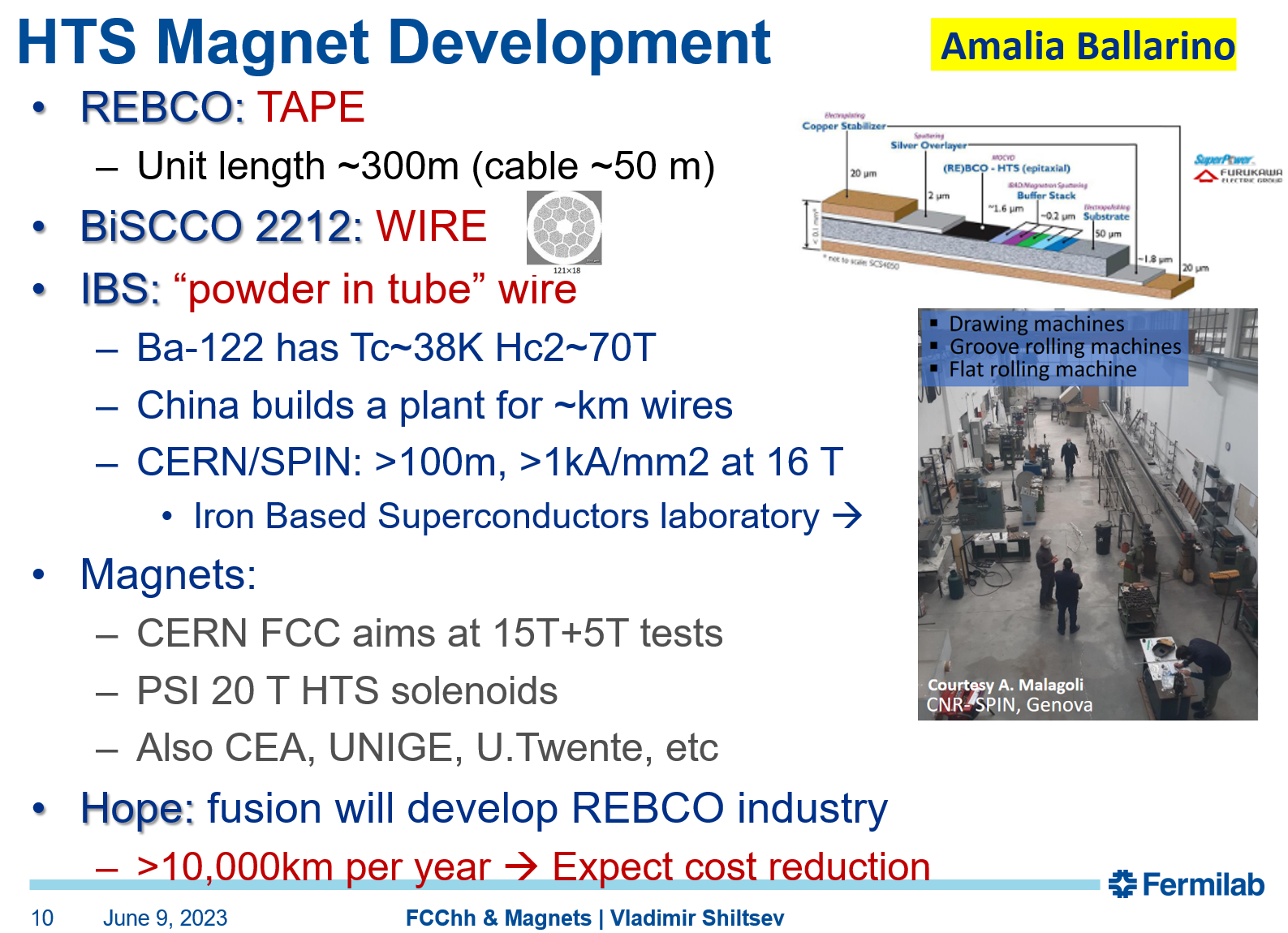 Superconducting RF Systems
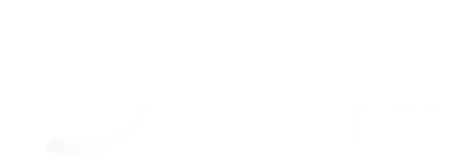 SRF systems replenish the energy lost to synchrotron radiation in the main ring and accelerate the beam in the Booster
For Collider Z, W, H and ttbar machine all 400MHz Cryomodules will be housed at point H.
For Collider ttbar machine 800MHz Cryomodules will be housed at point H.
For Booster Z, W, H and ttbar machine all 800MHz Cryomodules will be housed at point L .
Integration study of RF scenarios and stages, selection of cavities and location of cryomodule, RF frequency and cryogenic temperature continue.
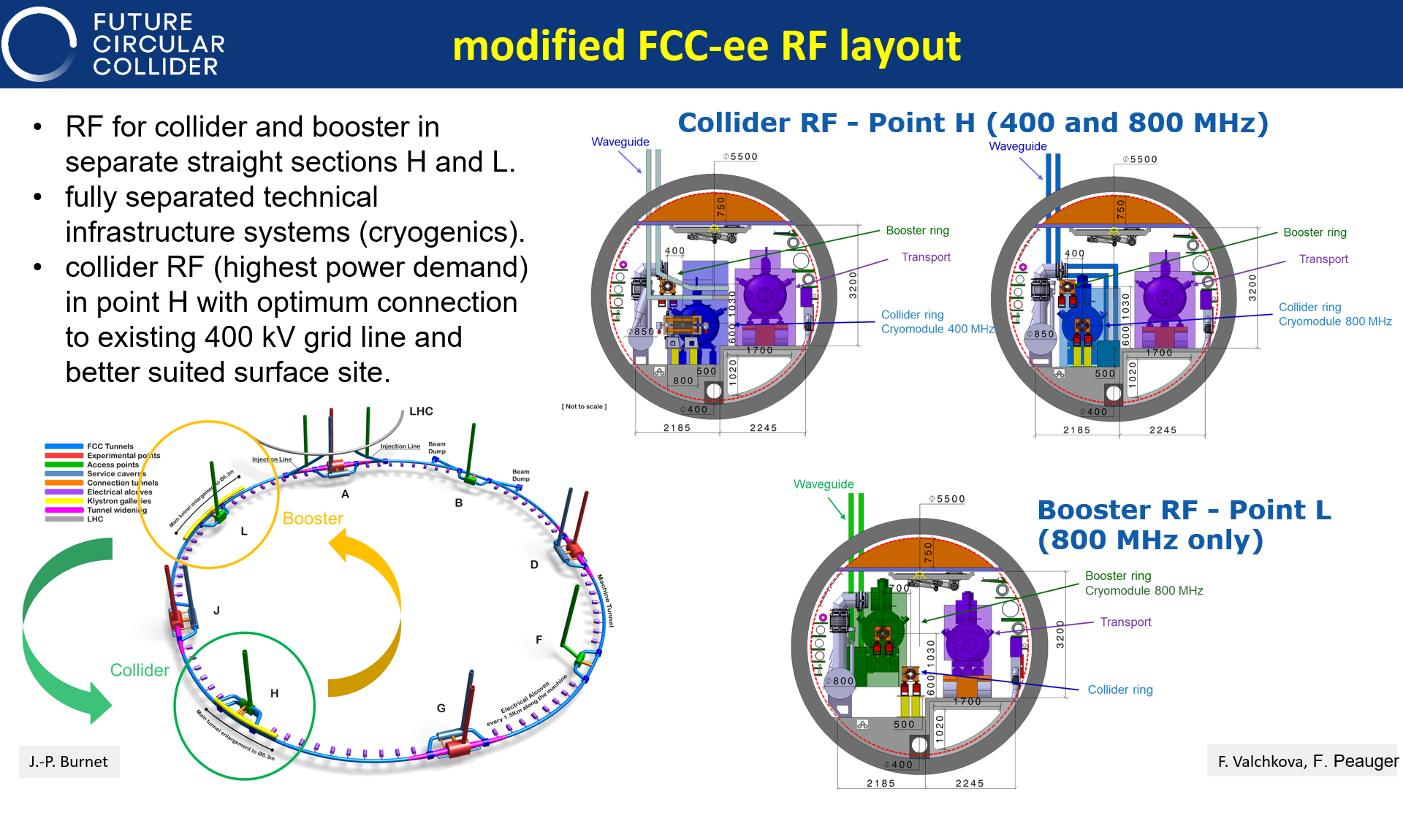 Arc Cell Integration
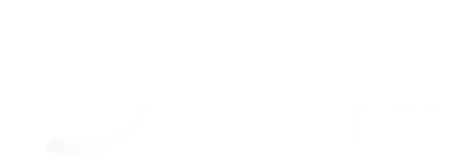 F. Kuncheva-Valchkova
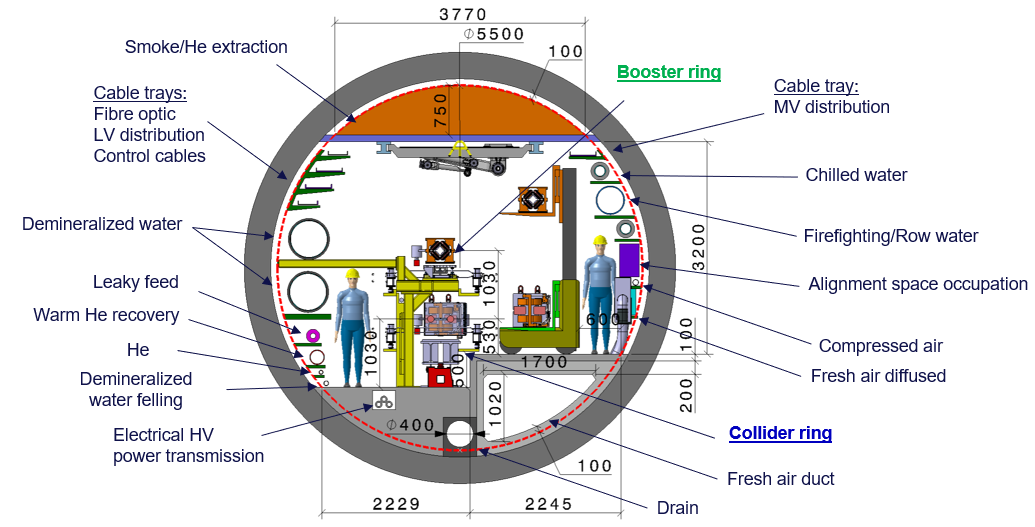 30 / 47
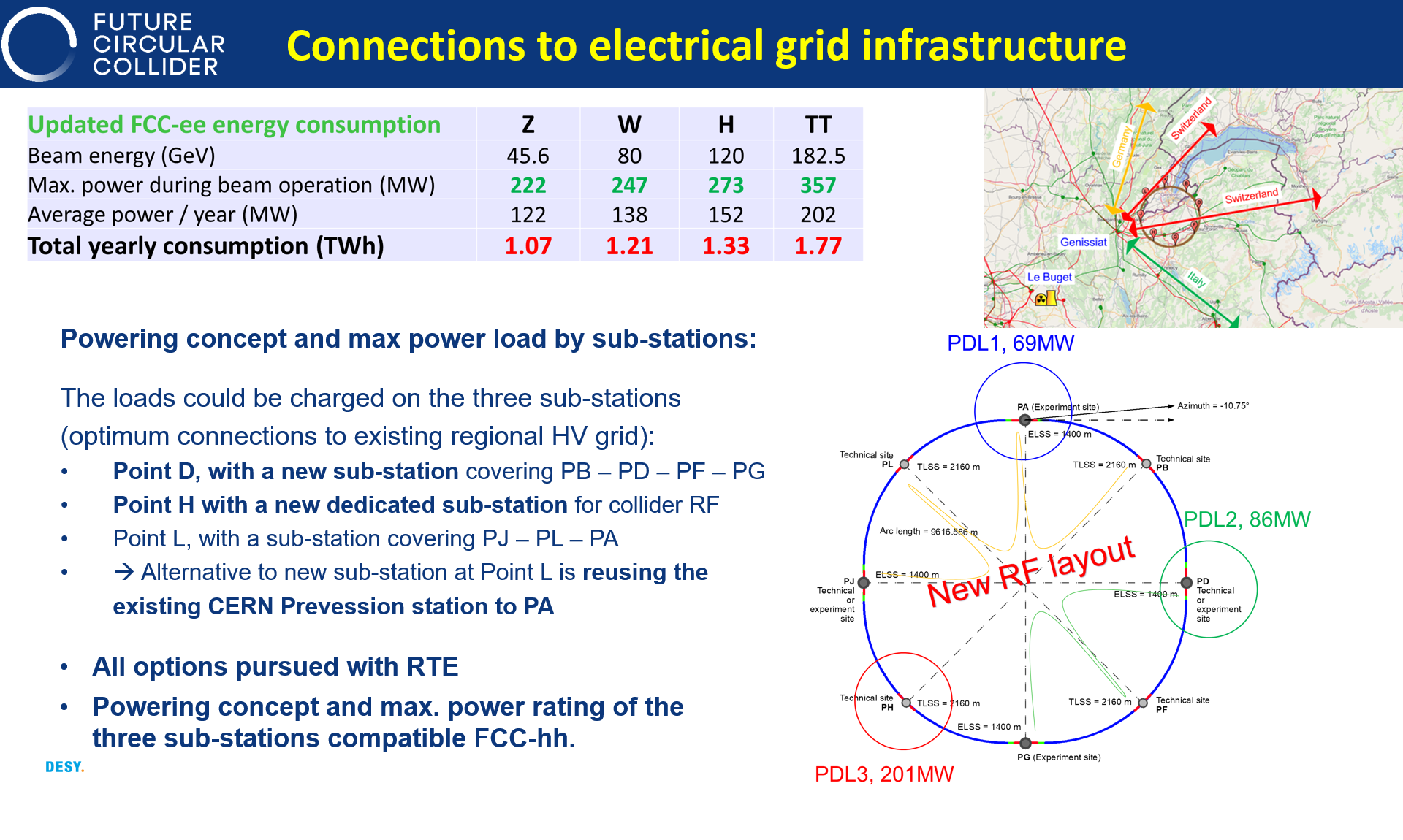 31 / 47
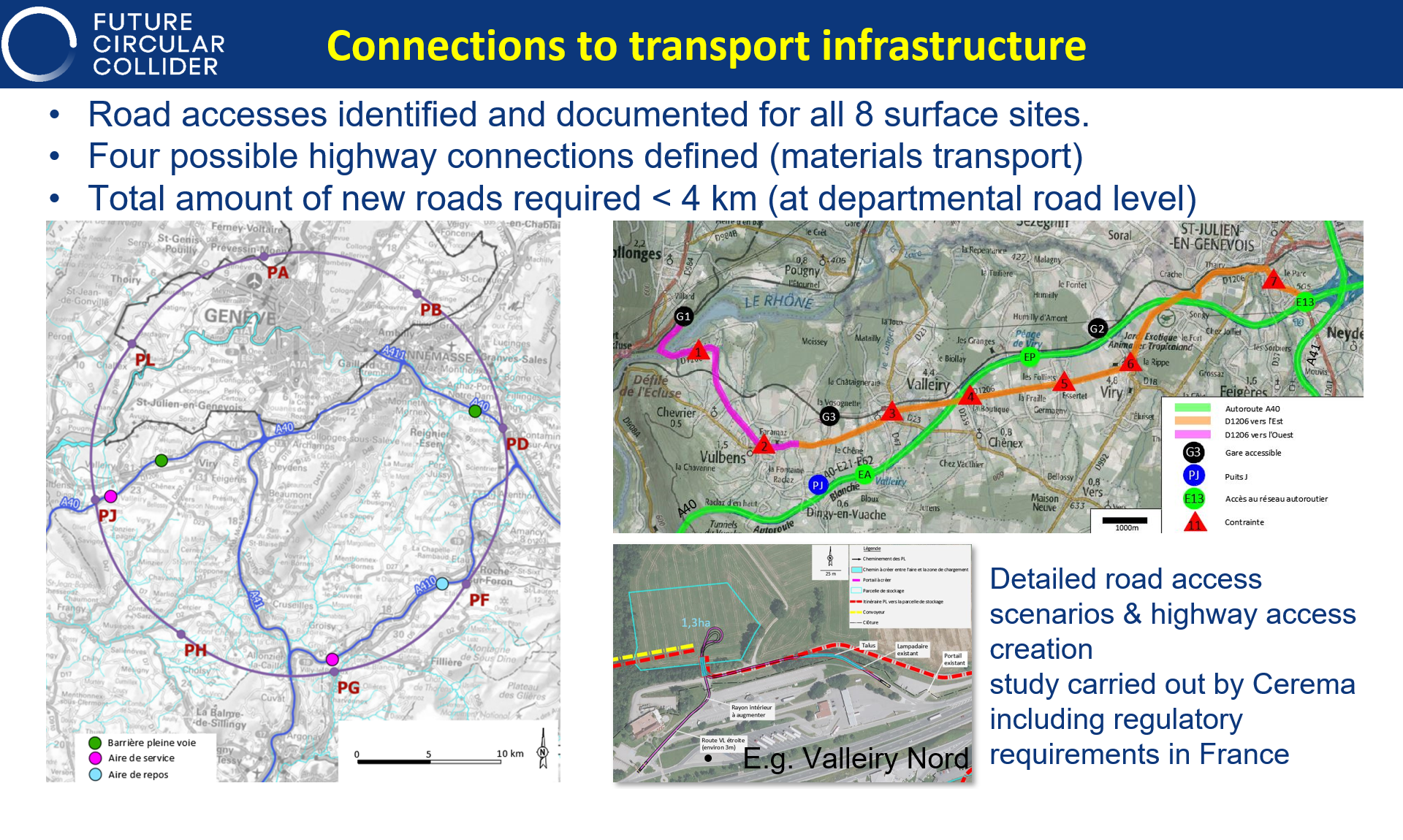 32 / 47
[Speaker Notes: 8 M^3 soil
6 Bn  tunnel 6 Bn infrastructure]
Klaus Hanke
33
Cooling & ventilation for RF systems, surface and klystron galleries
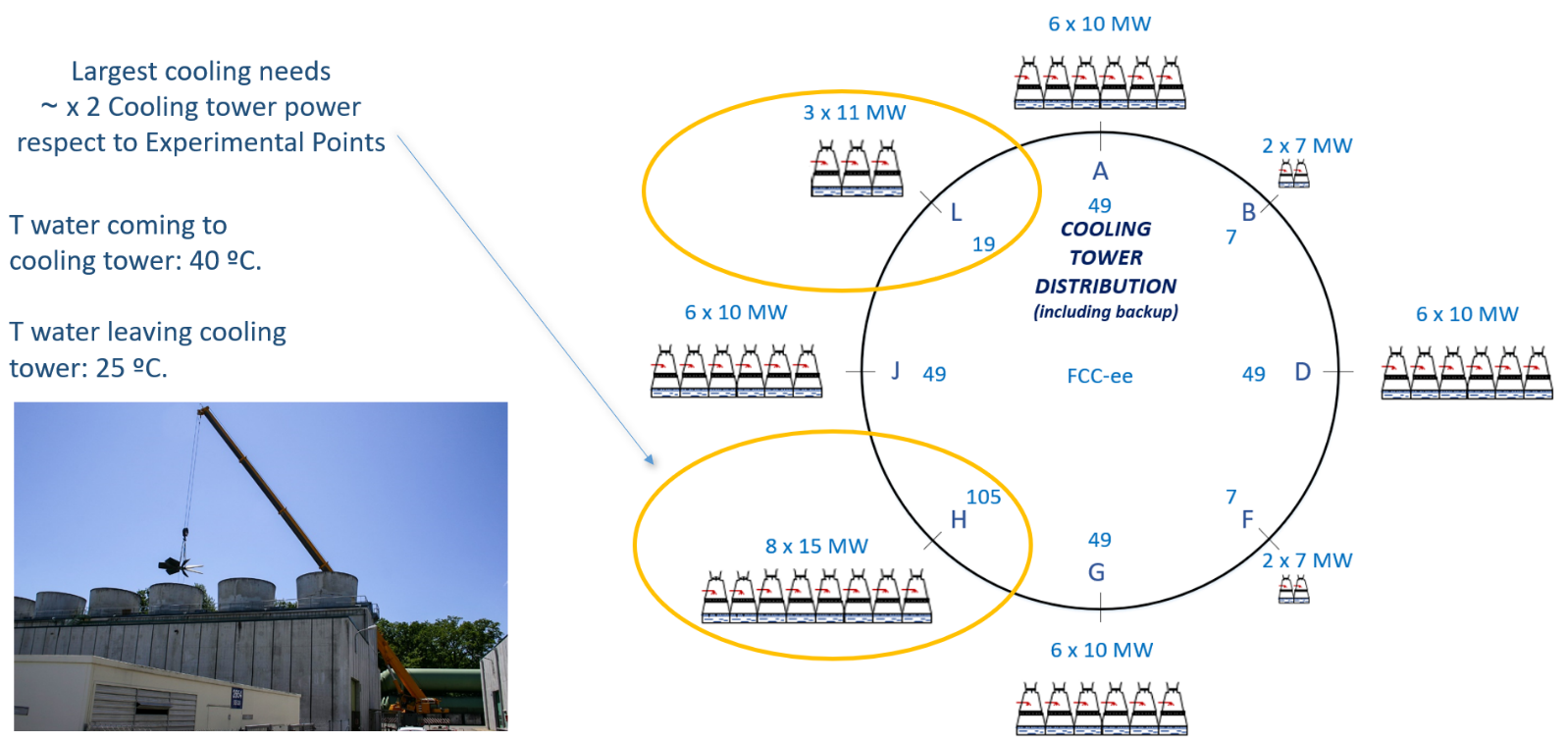 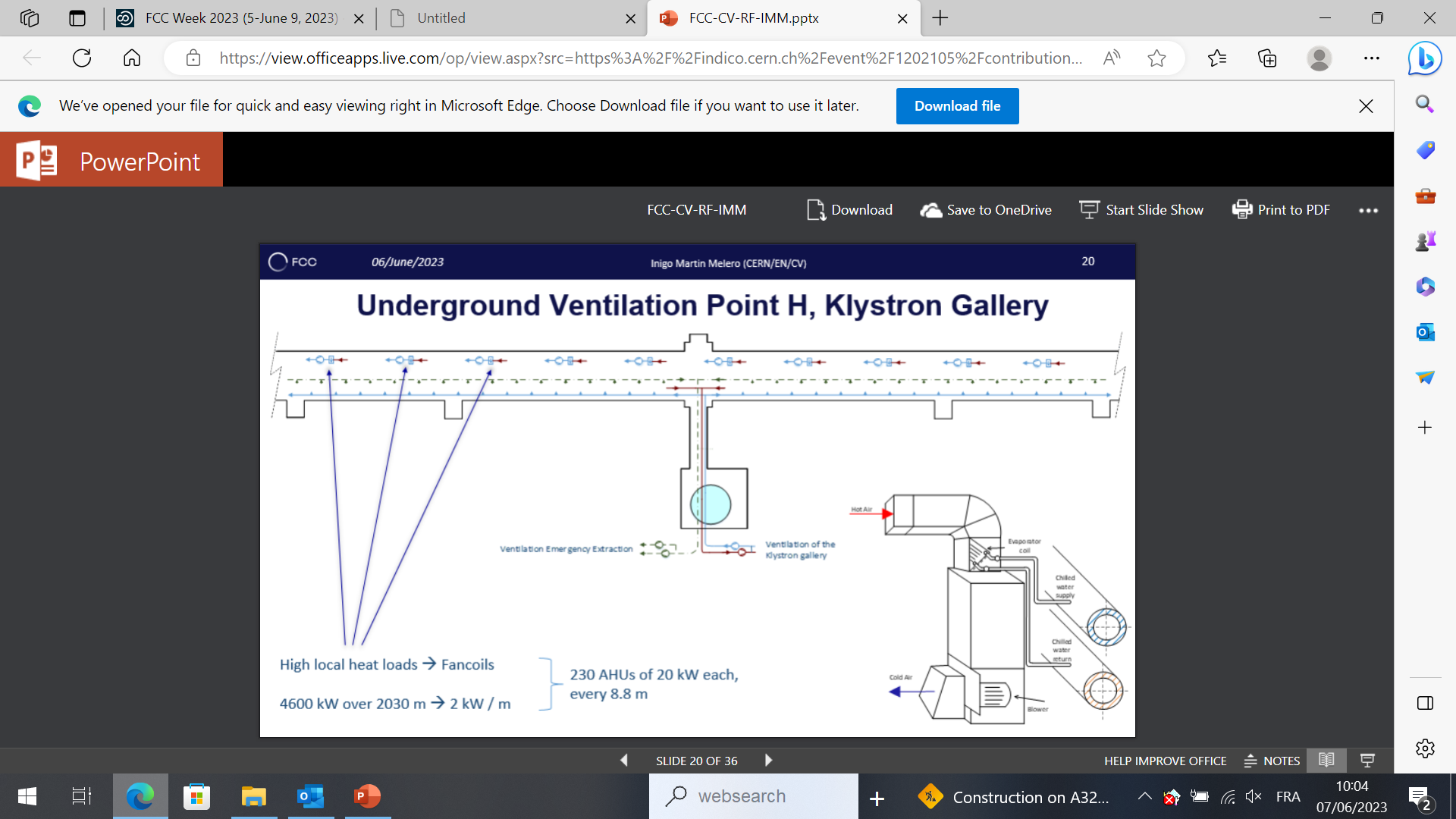 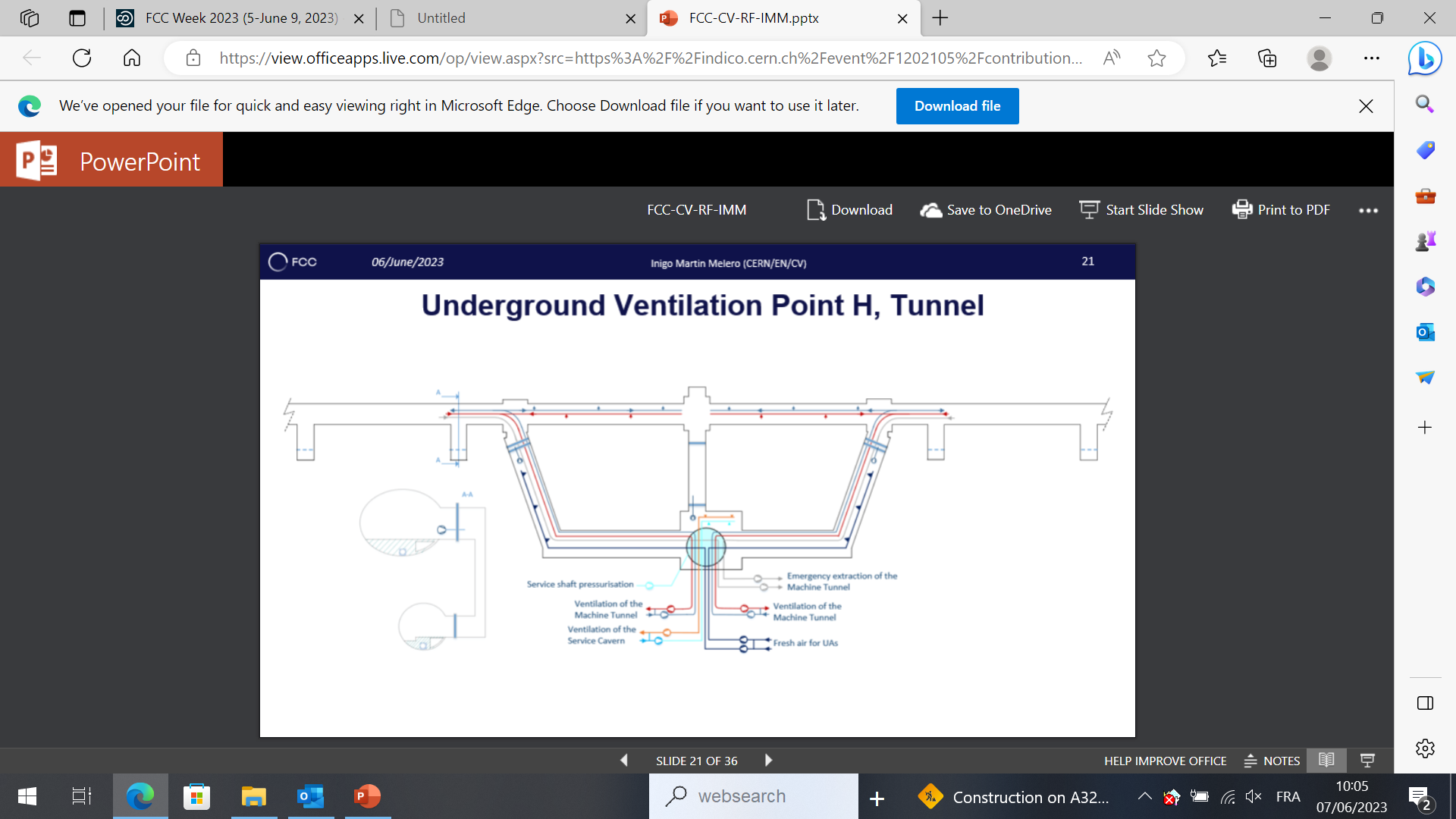 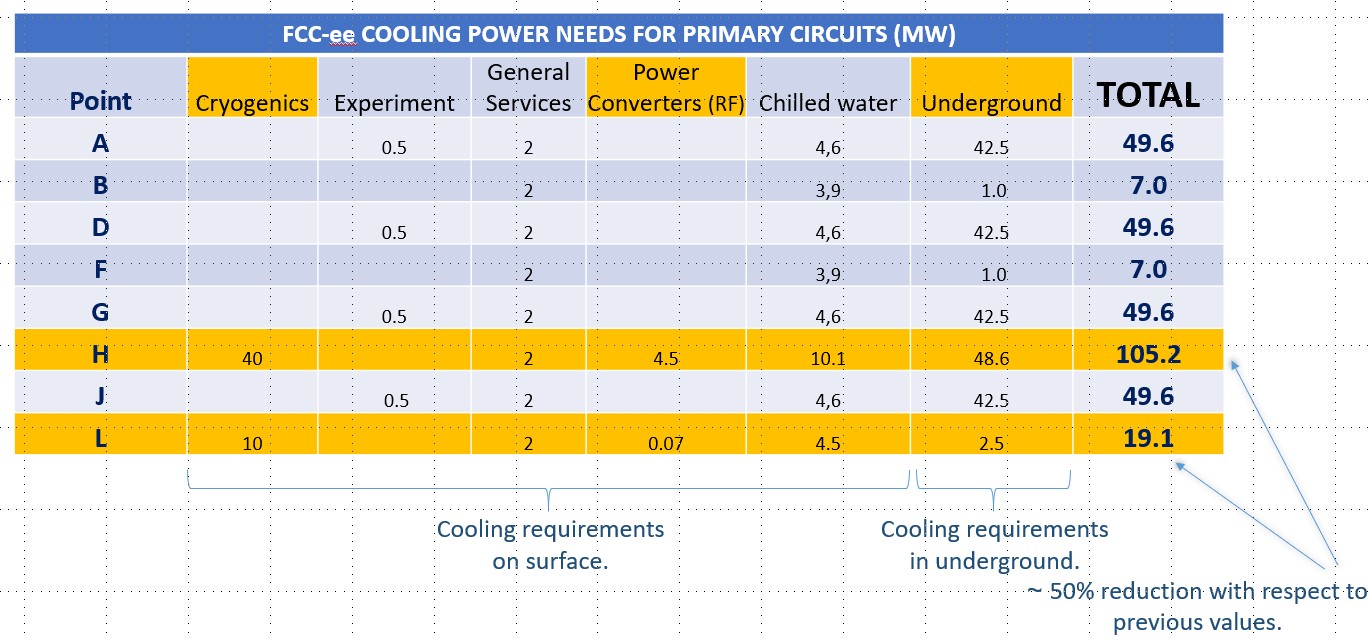 Inigo Martin Melero
Klaus Hanke
34
Possibilities for heat recovery analysed at all access points (e.g. B)
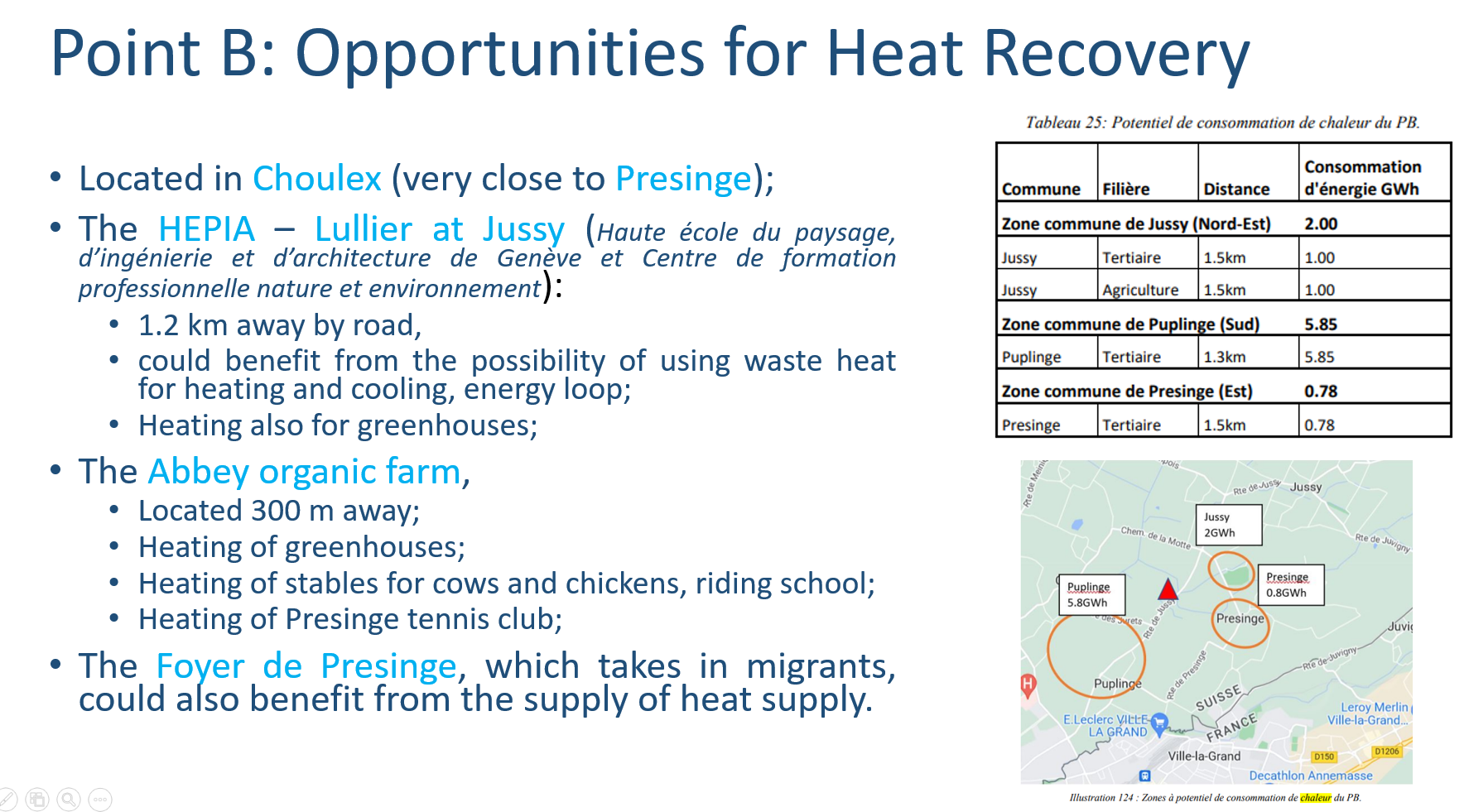 Thank you for your attention!
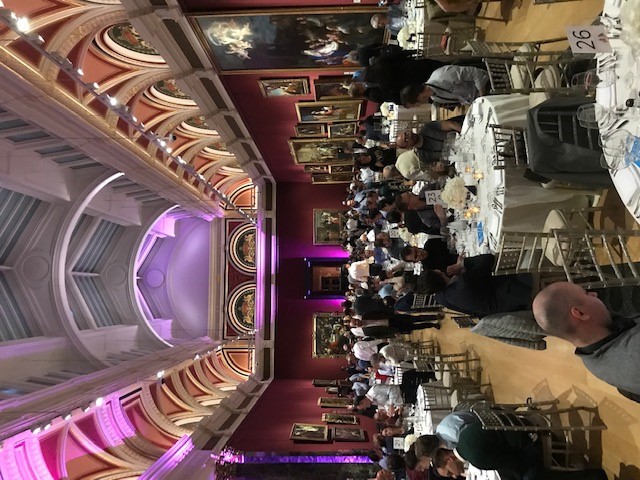